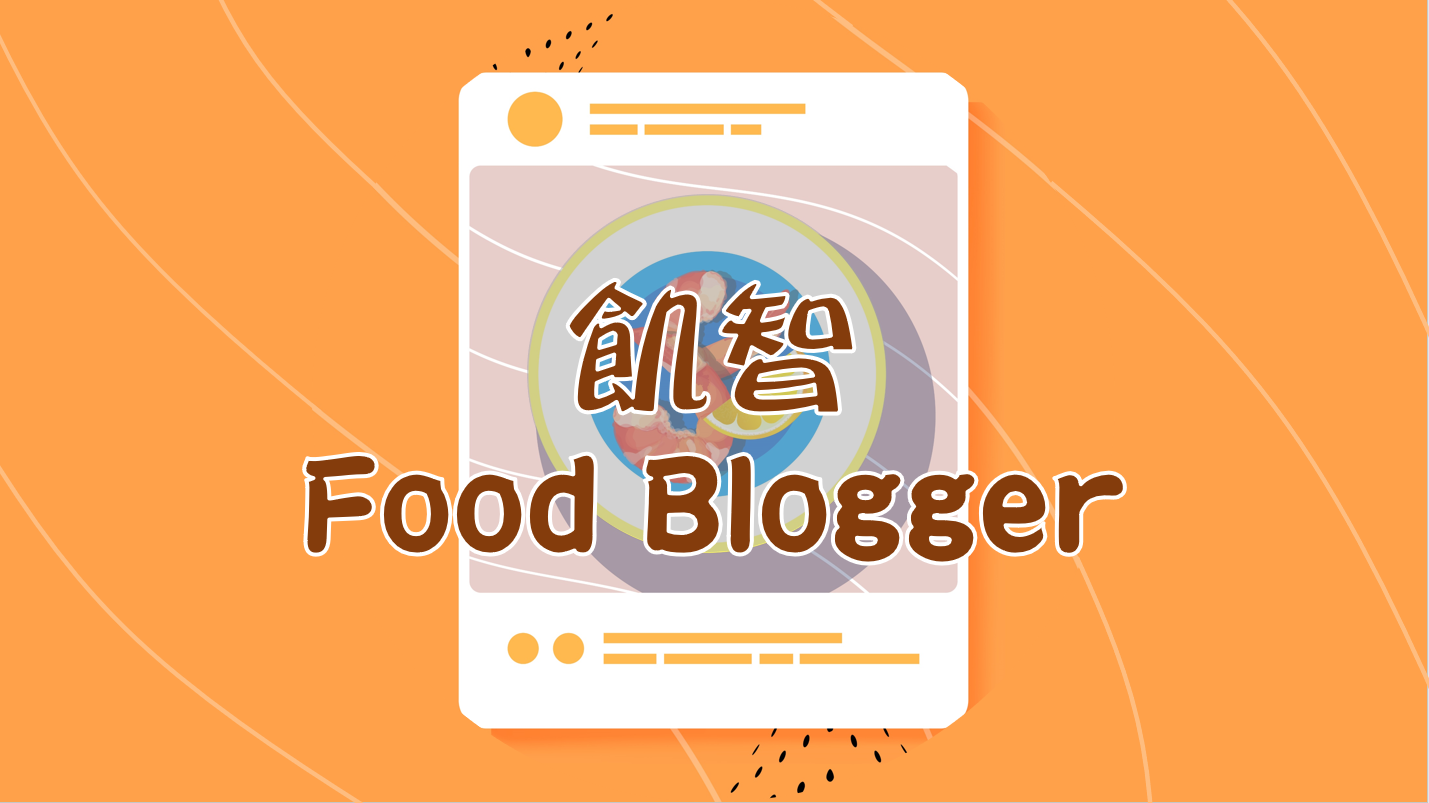 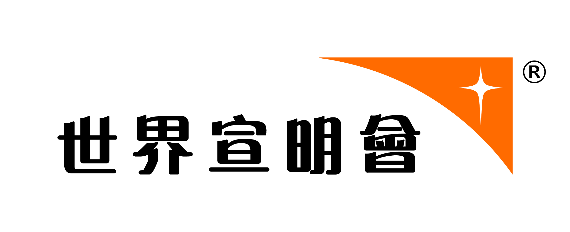 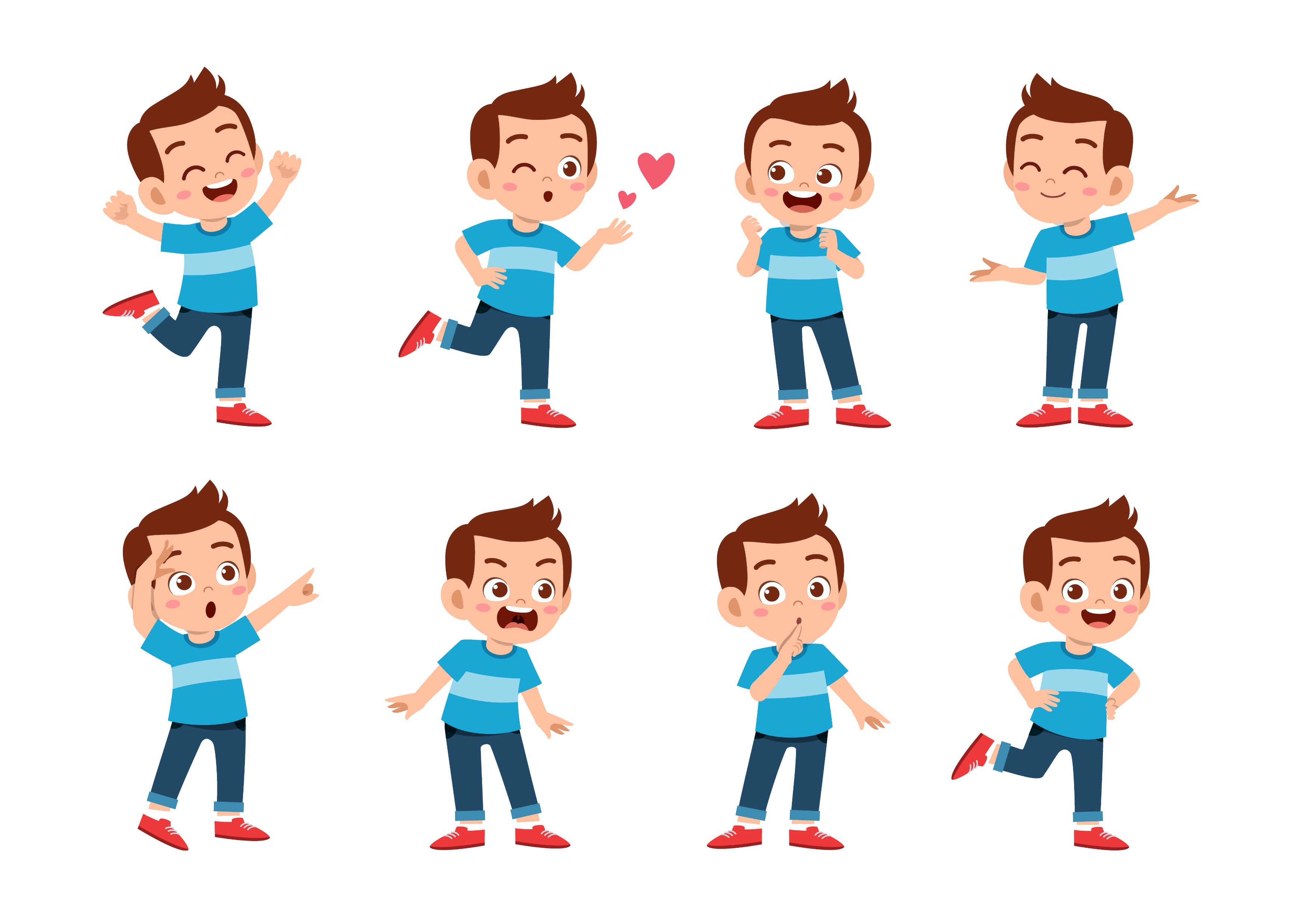 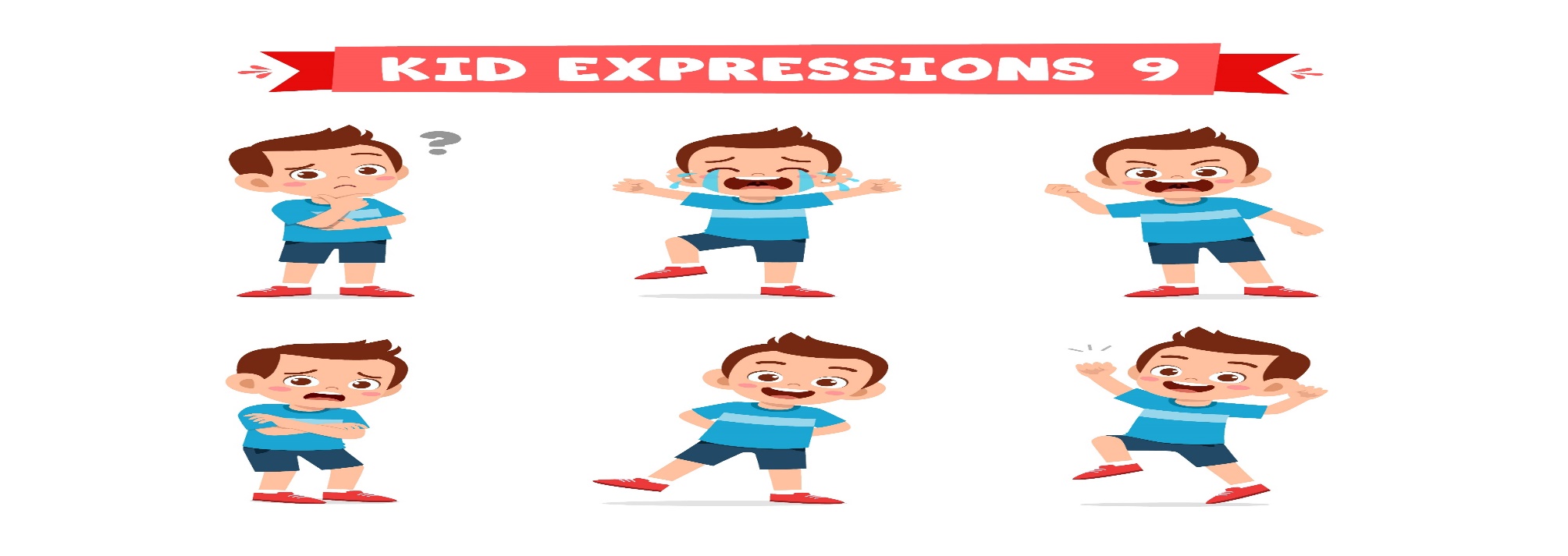 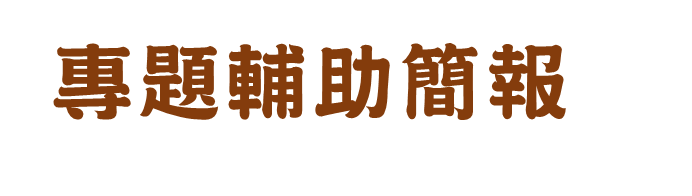 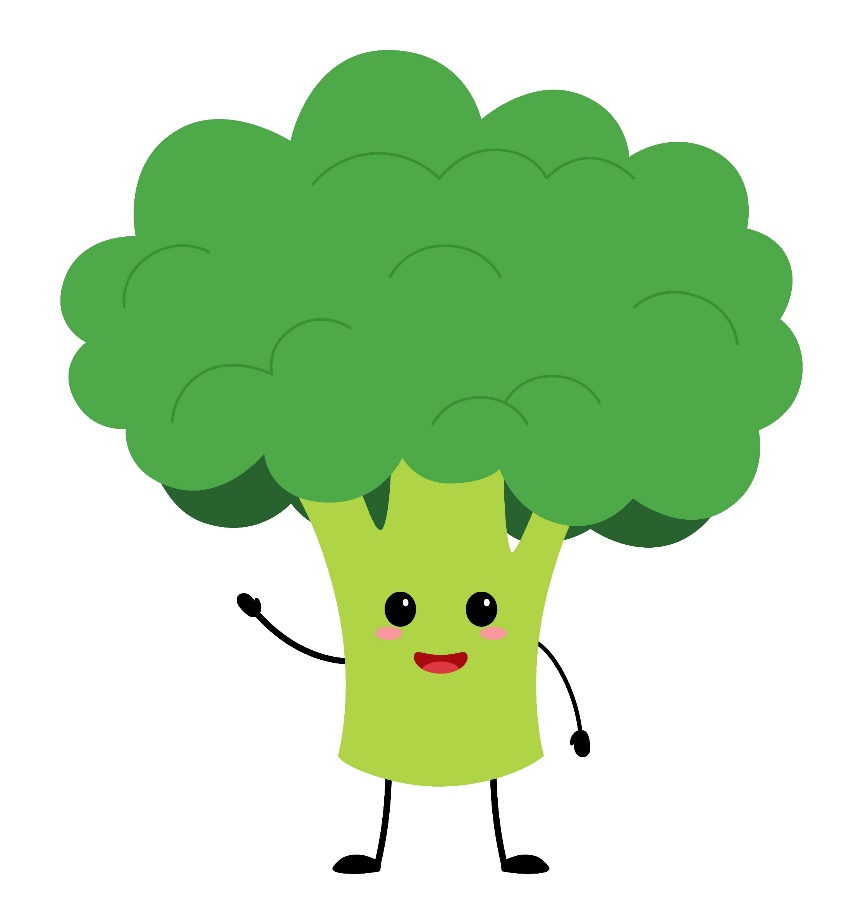 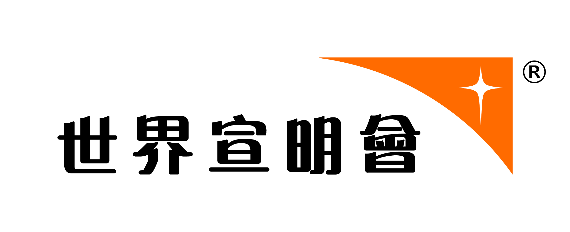 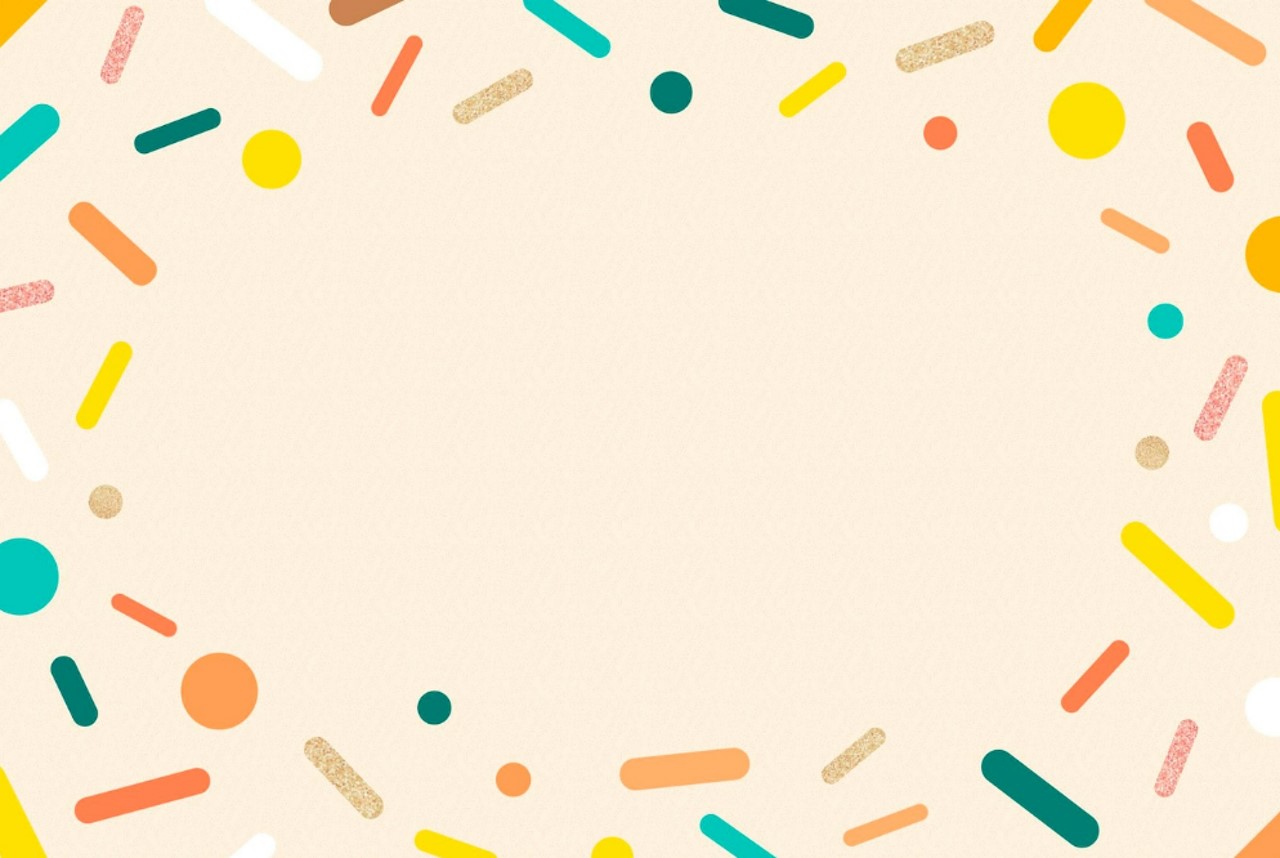 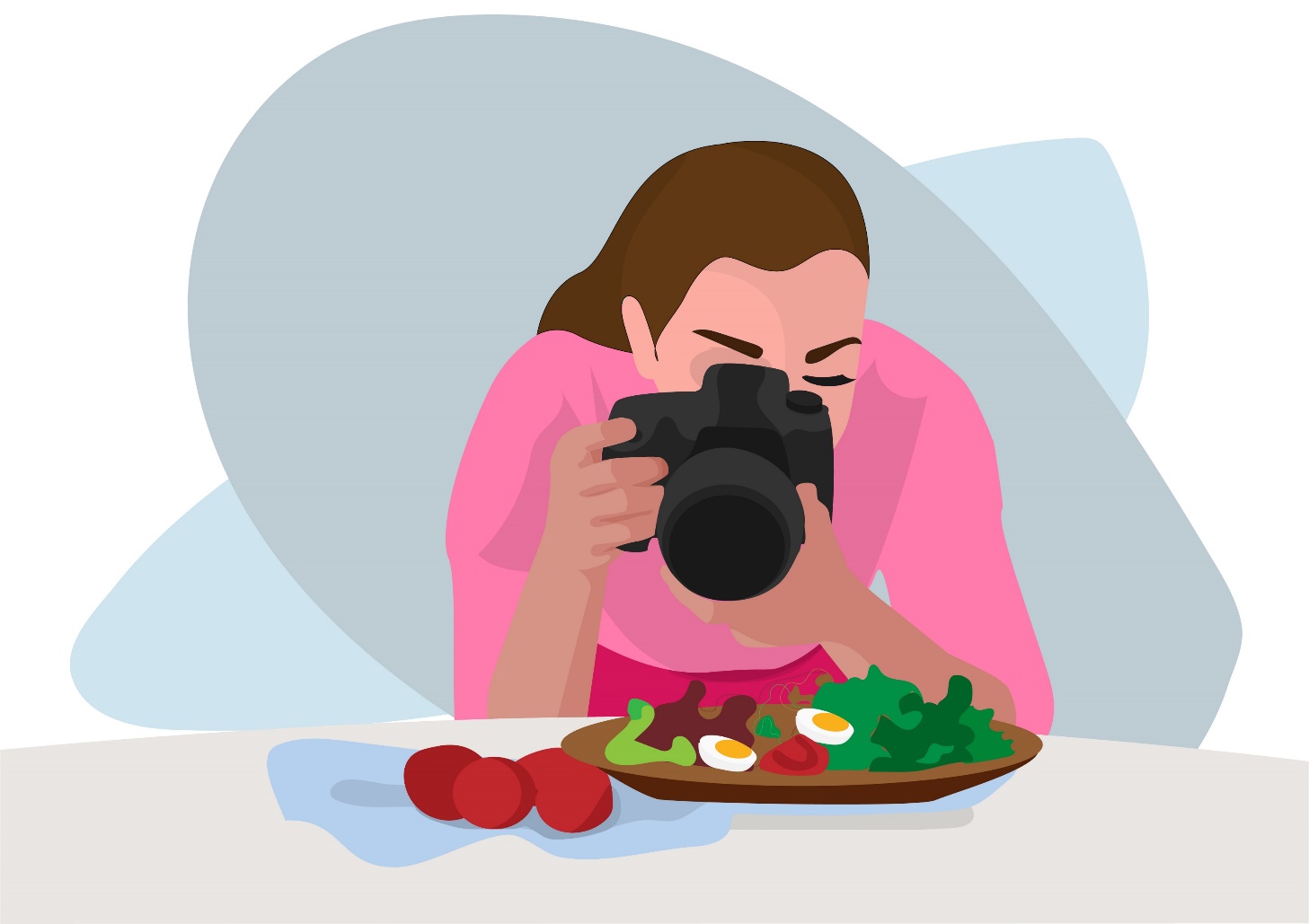 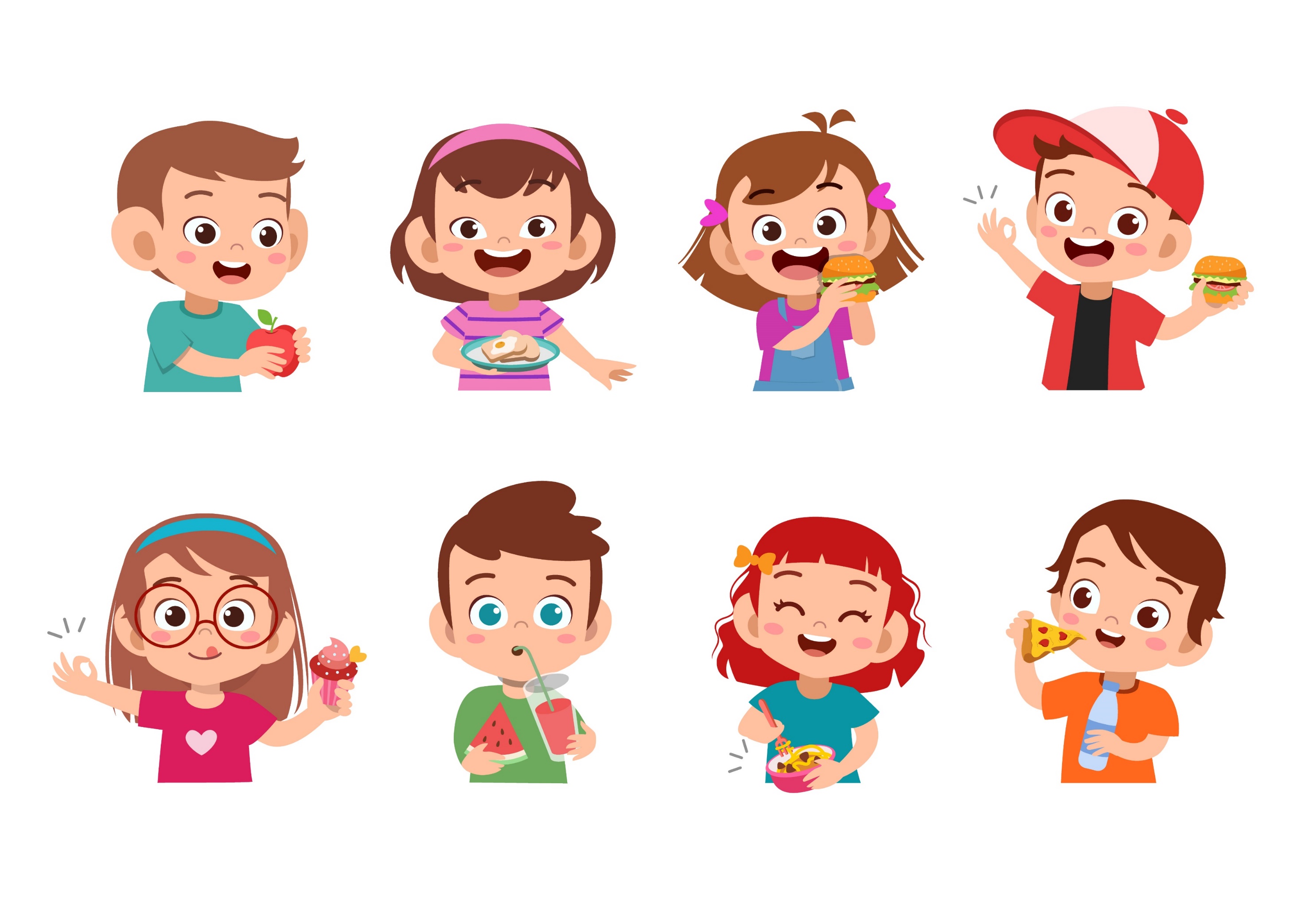 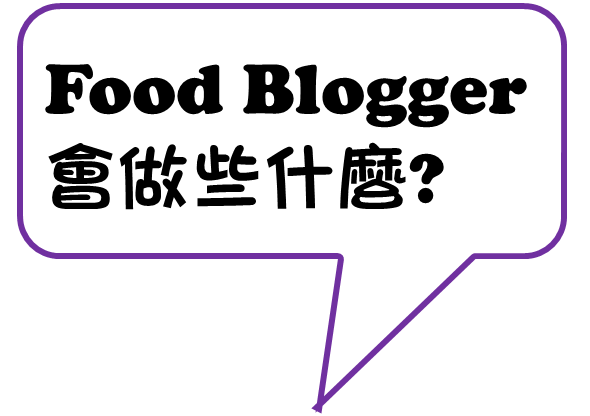 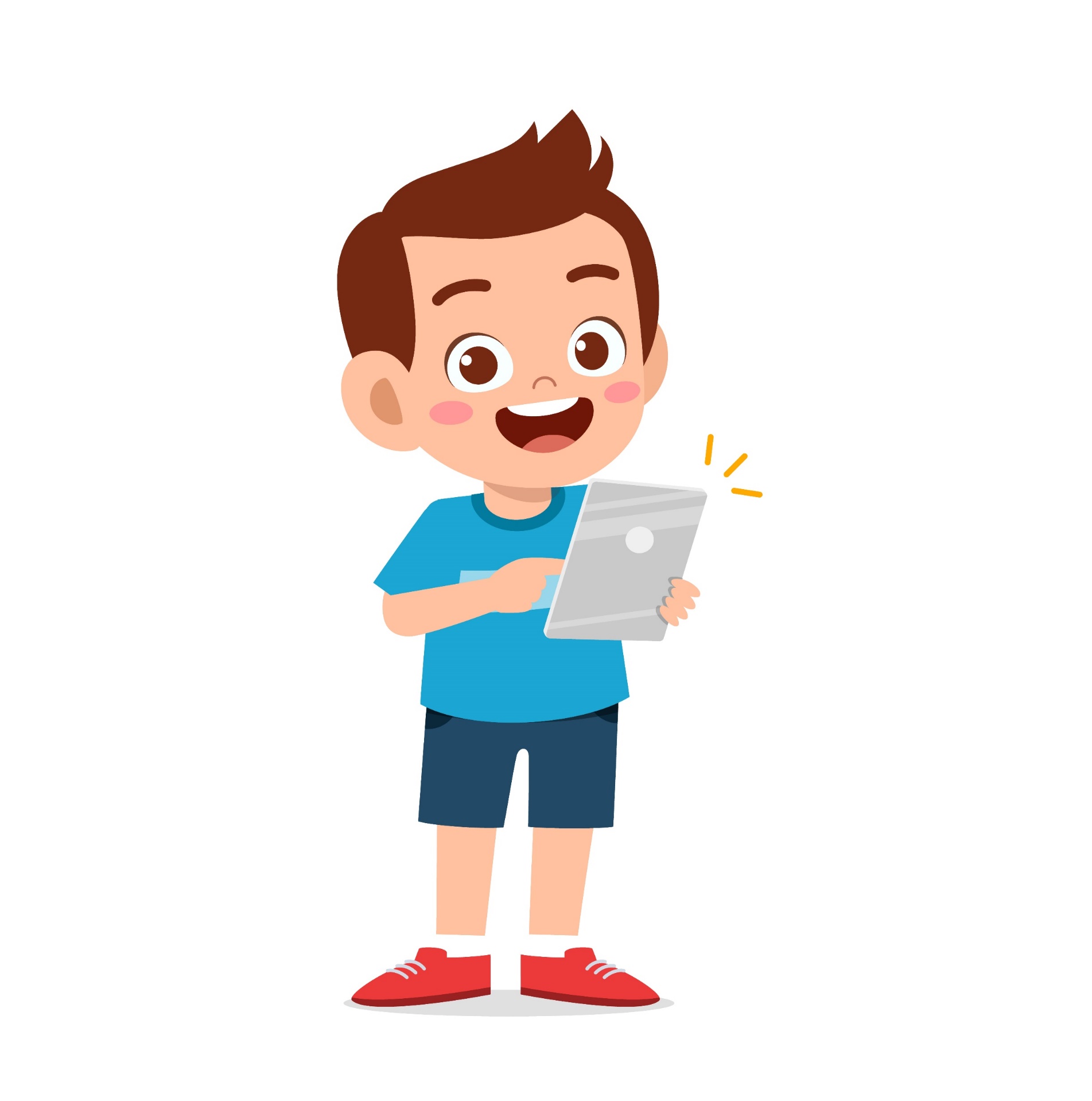 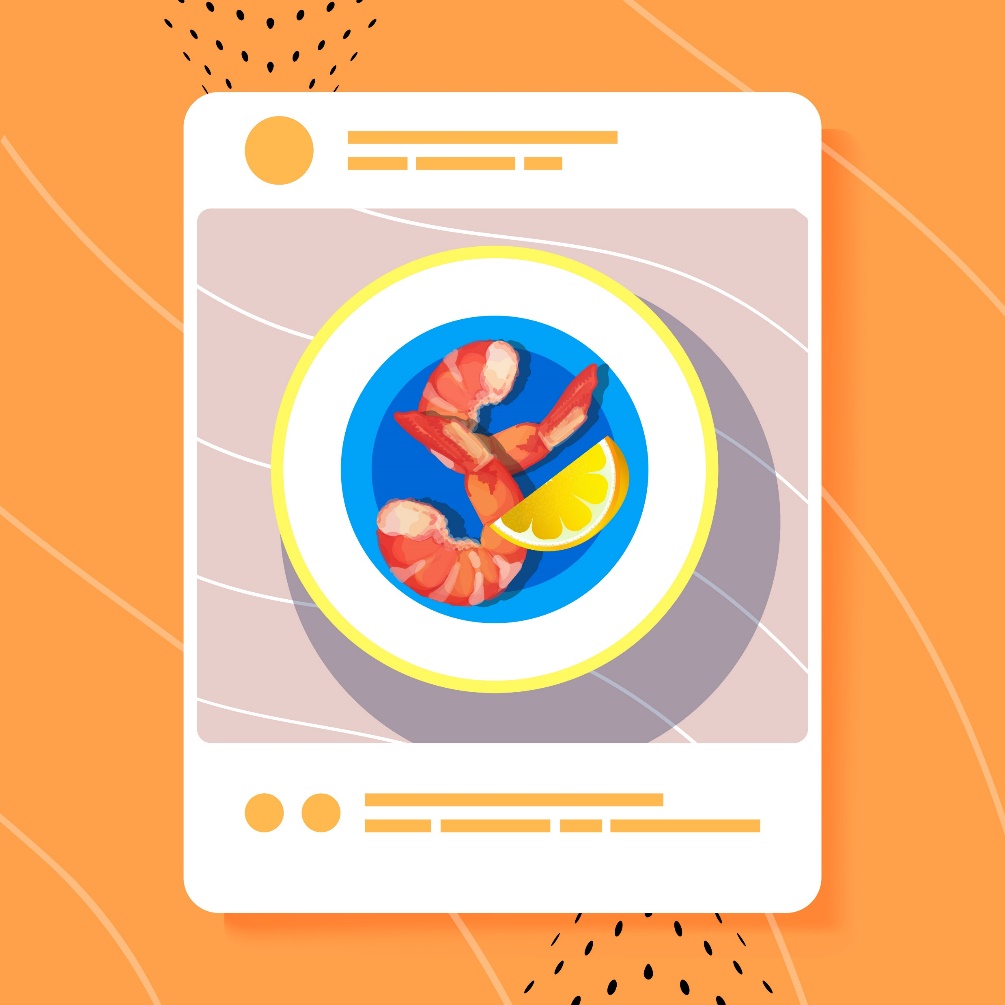 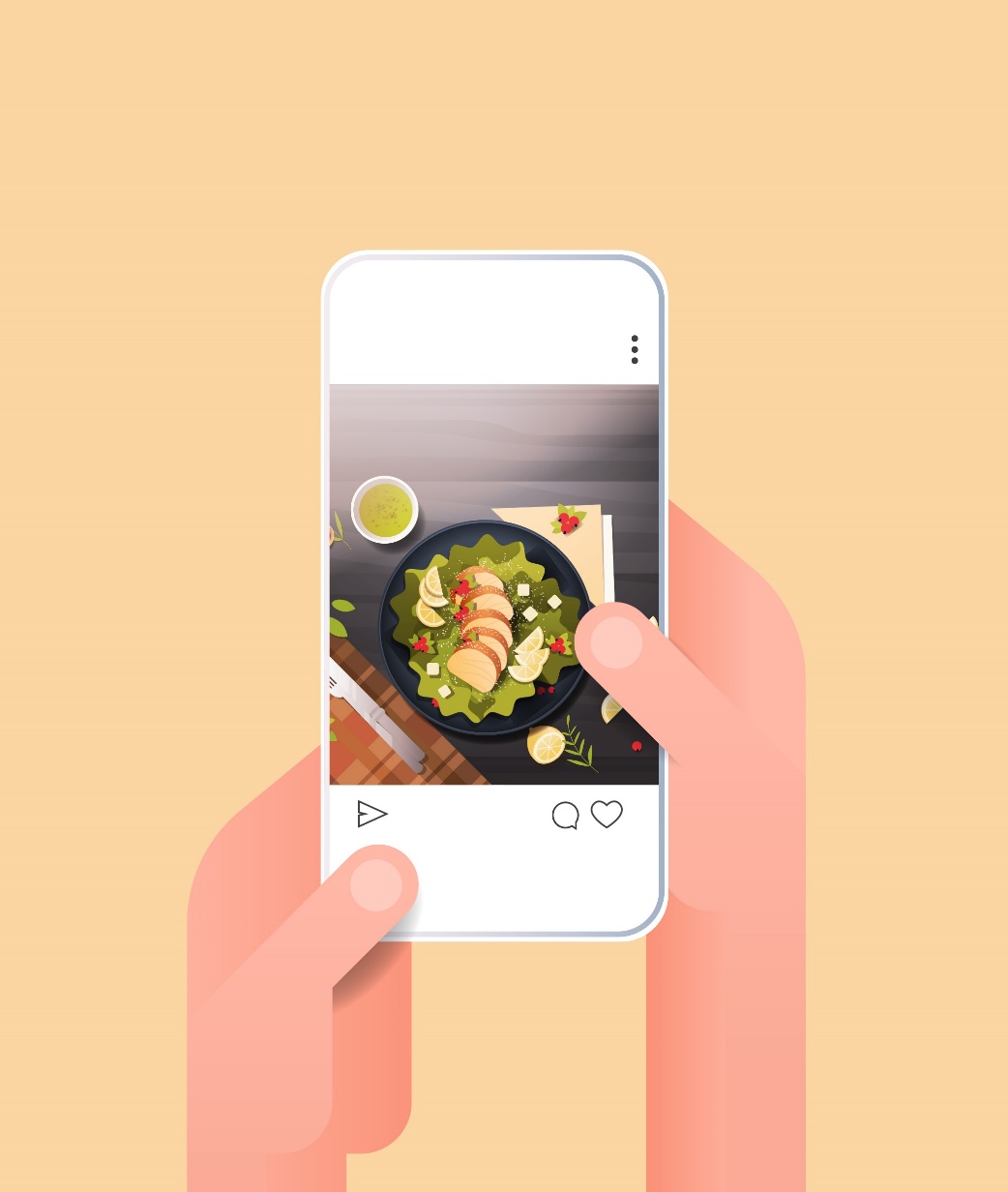 [Speaker Notes: Food Blogger 是什麼人？  
他會做些什麼?
(click) 很喜歡吃不同種類的食物
(click) 很喜歡為食物拍照/拍攝短片
(click) 將食物的照片/短片，放到網絡平台跟其他人分享
(click) 除了照片/短片，還會用文字介紹食物]
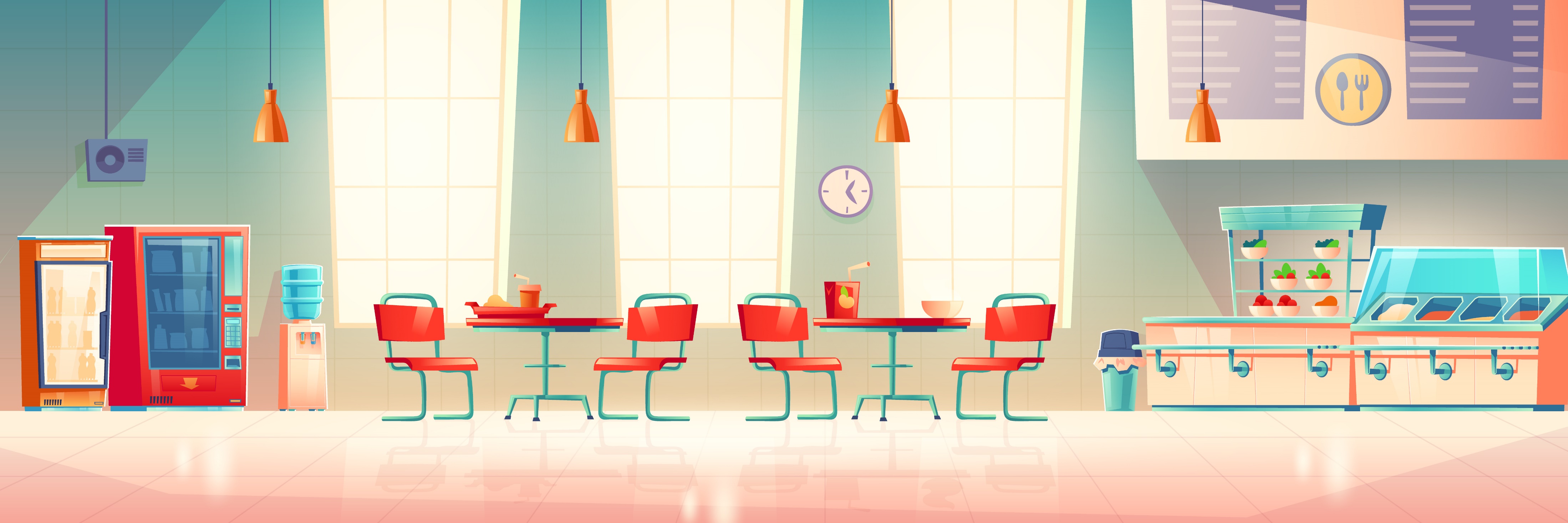 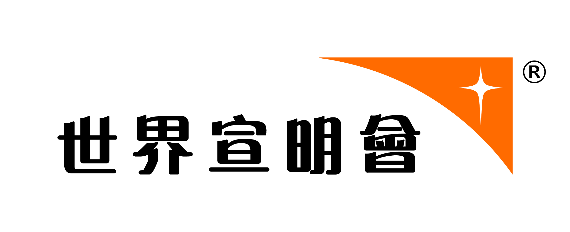 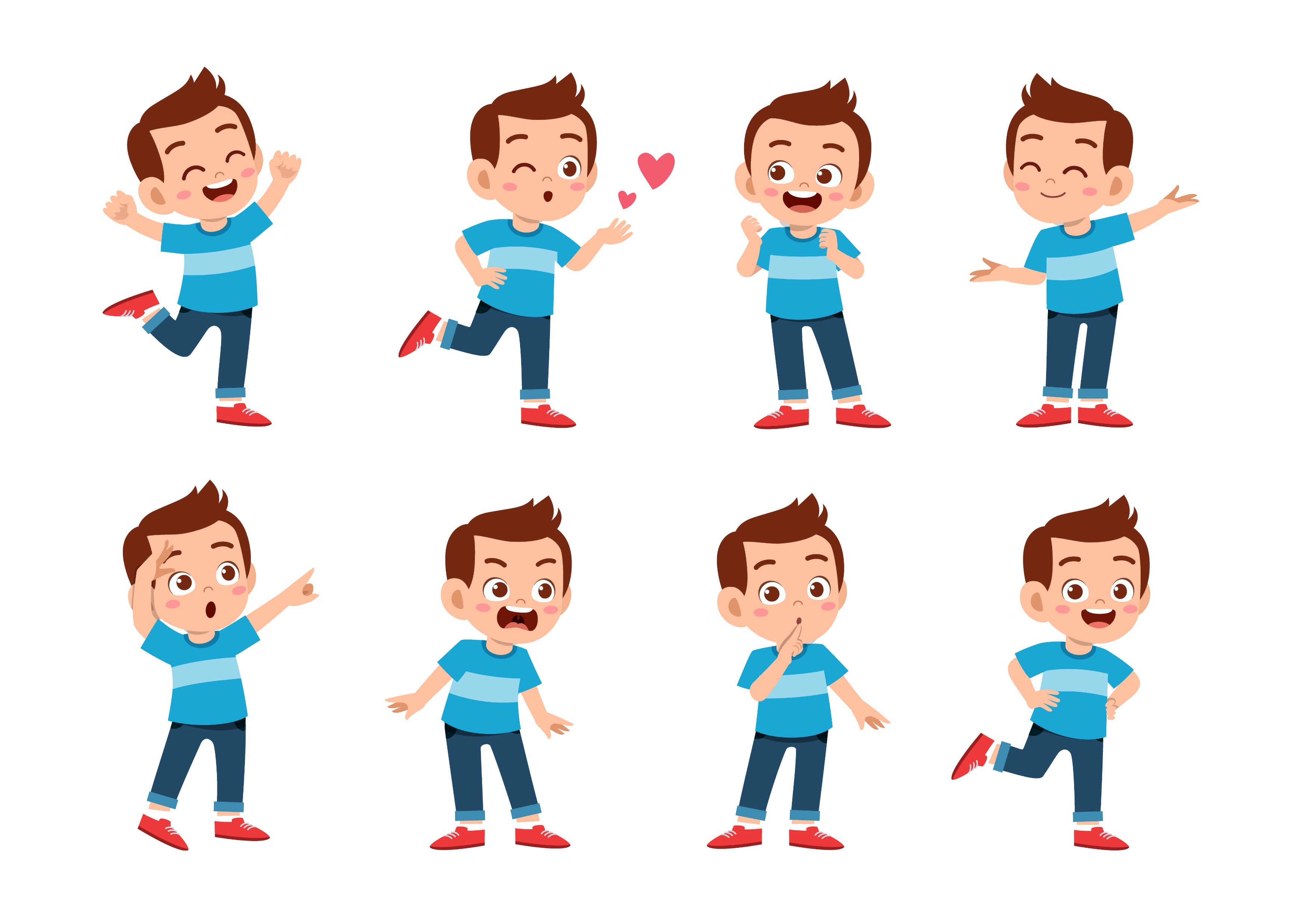 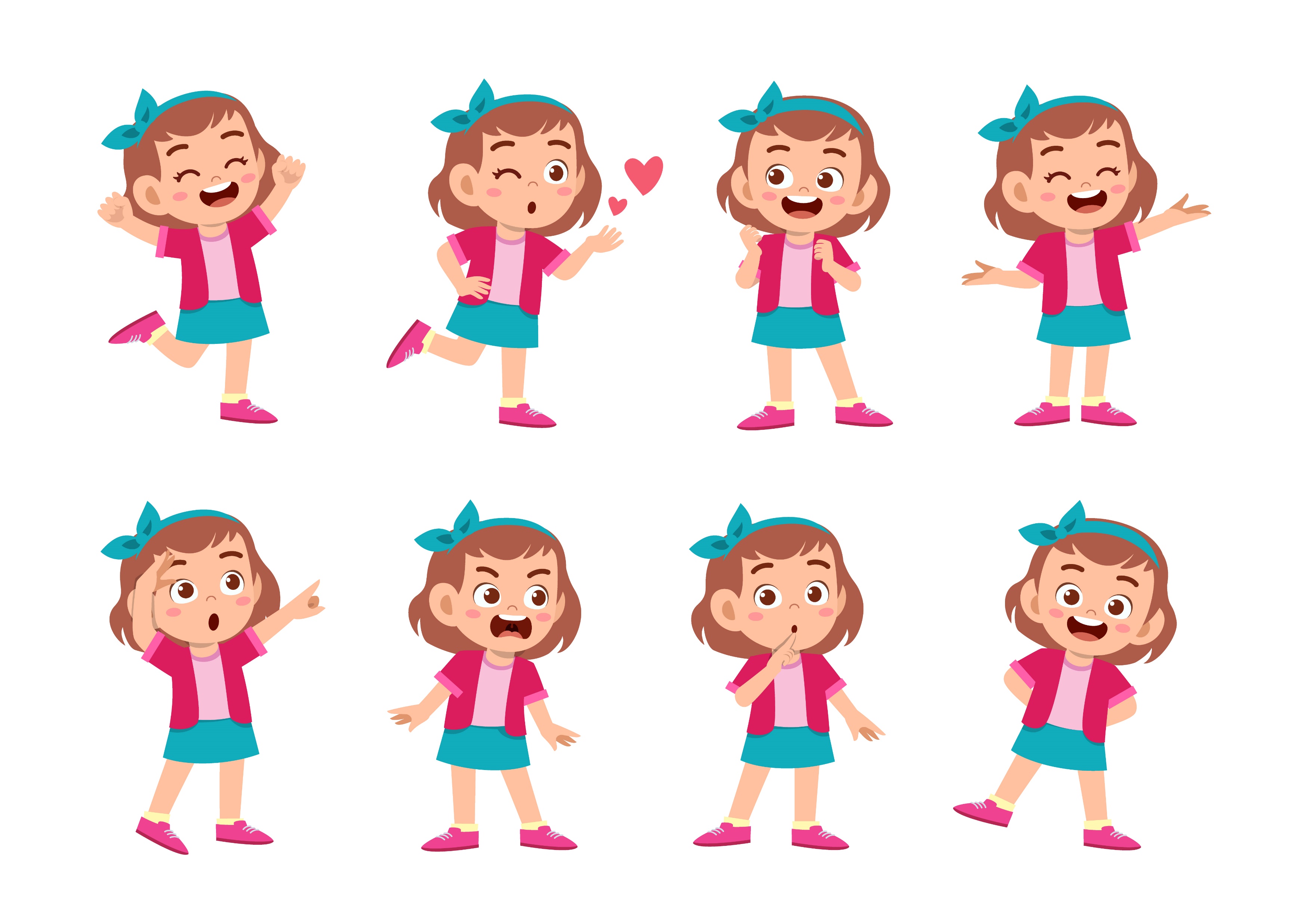 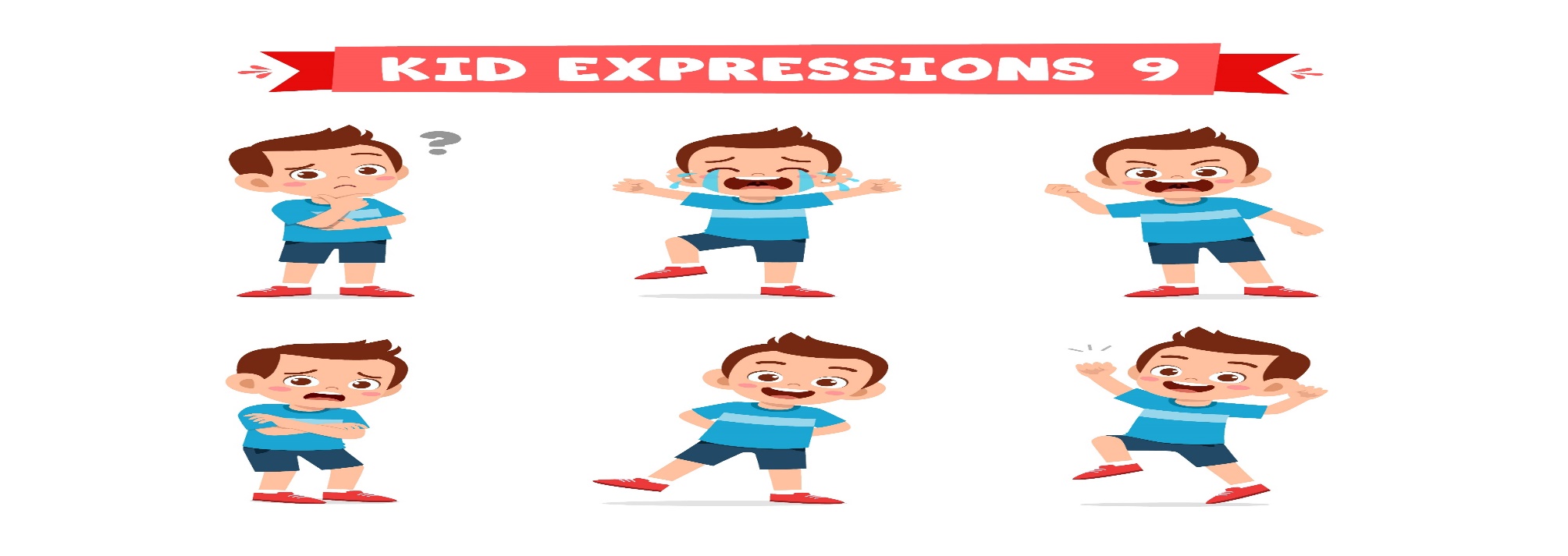 看著餐牌上的A、B、C、D餐…
你有什麼感覺？開心？煩惱？
[Speaker Notes: 看著餐牌上的A、B、C、D餐…
你有什麼感覺？開心？煩惱？
為什麼開心 ?
為什麼煩惱？]
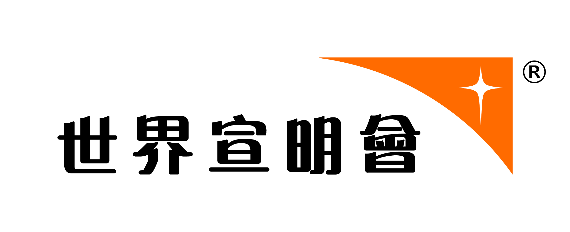 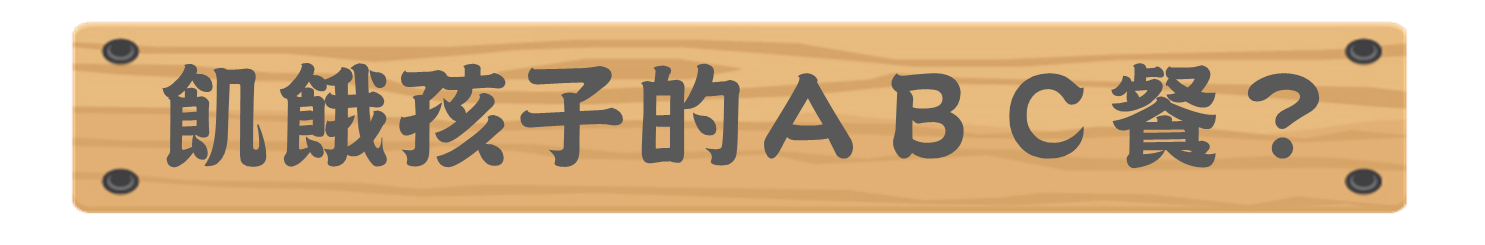 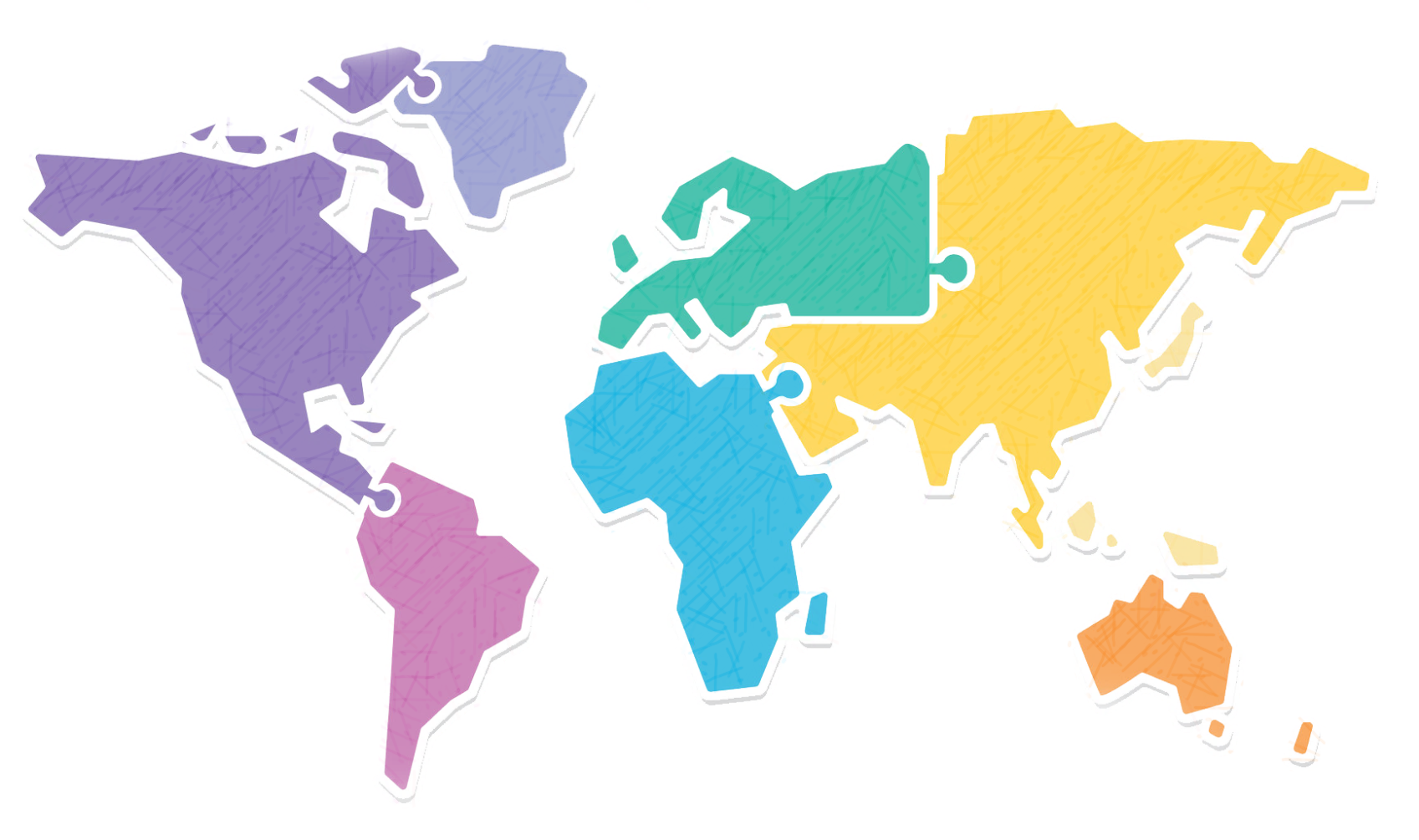 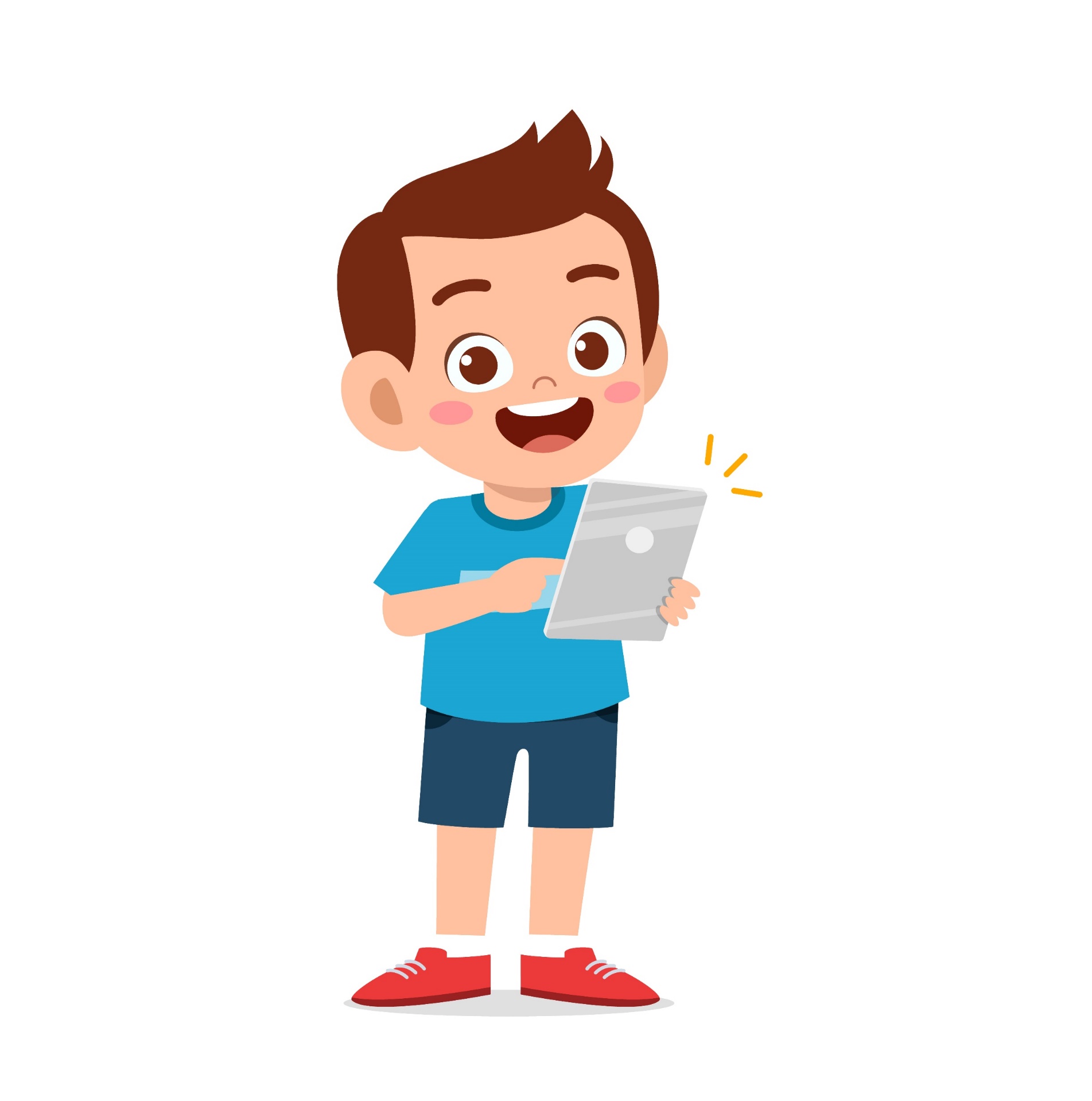 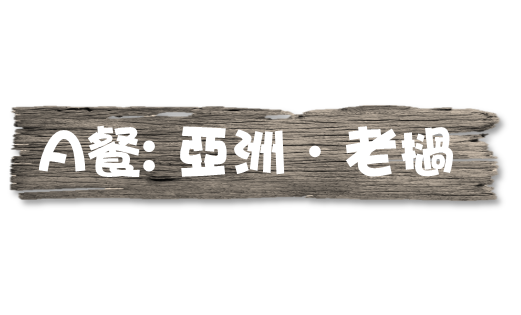 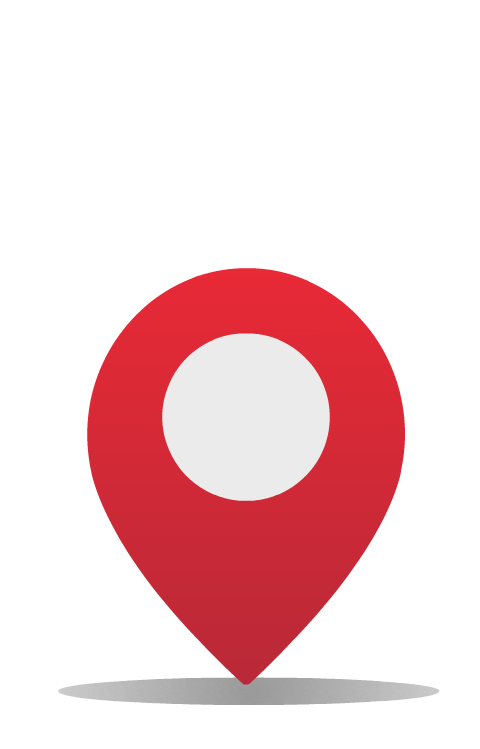 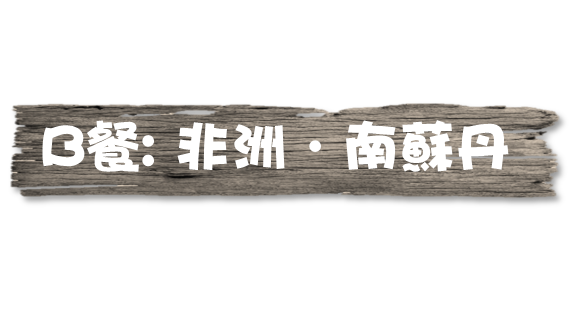 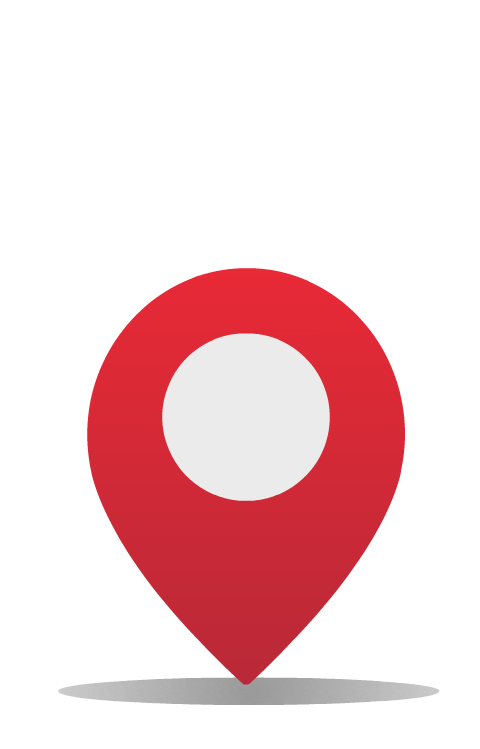 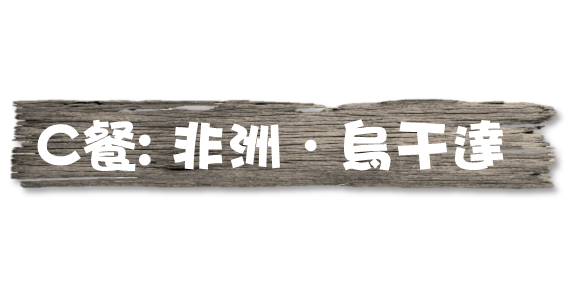 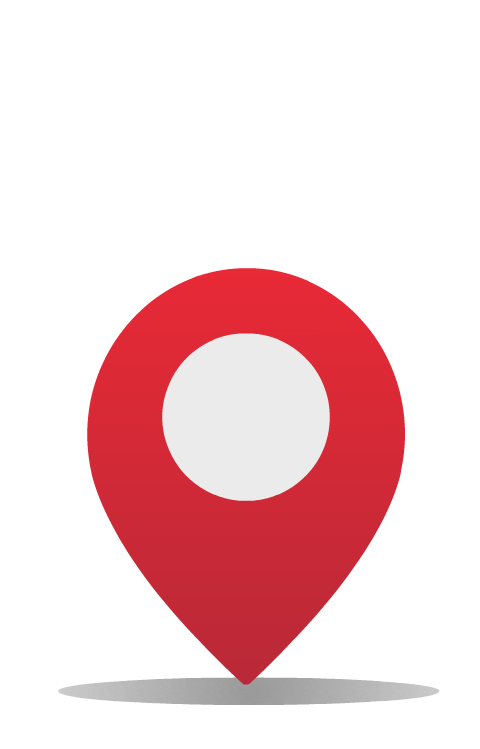 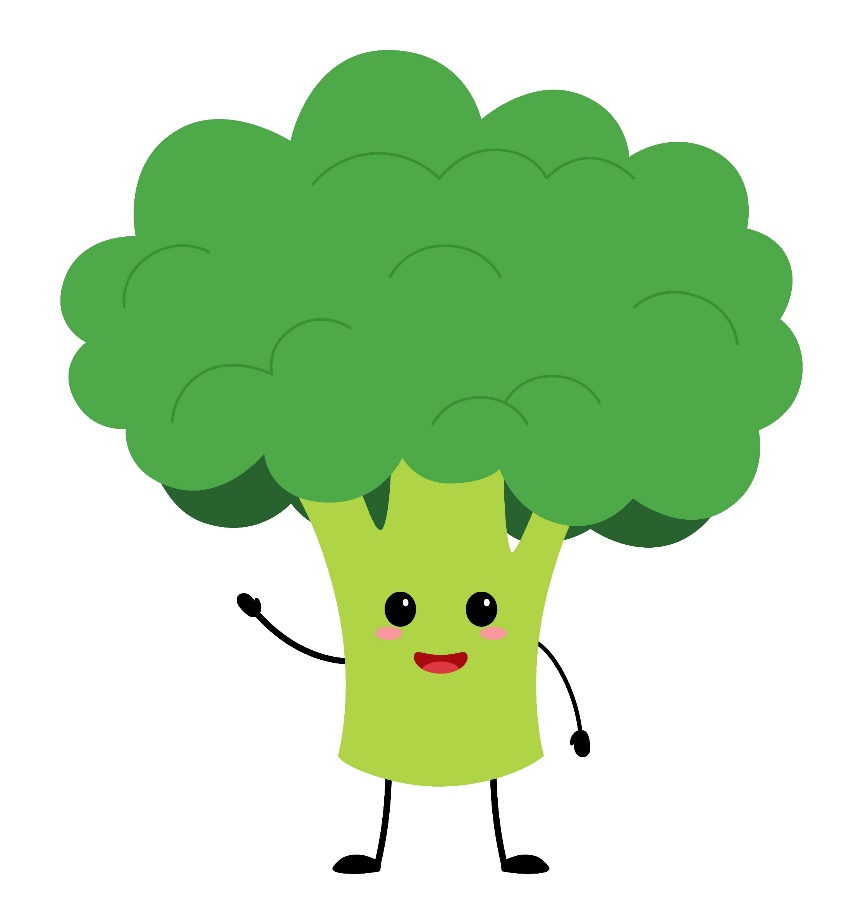 [Speaker Notes: Food Blogger 小智跟西蘭花
一同出發到了哪幾個地方呢？
還記得飢餓孩子的ABC 餐是什麼嗎？

(Click) 亞洲 – 老撾
(Click) 非洲 – 南蘇丹
(Click) 非洲 – 烏干達]
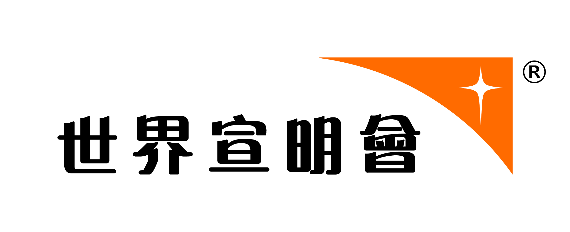 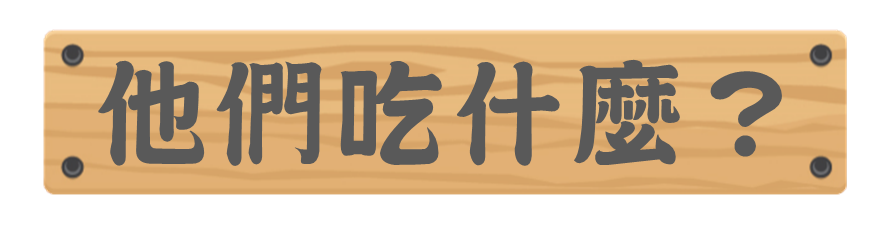 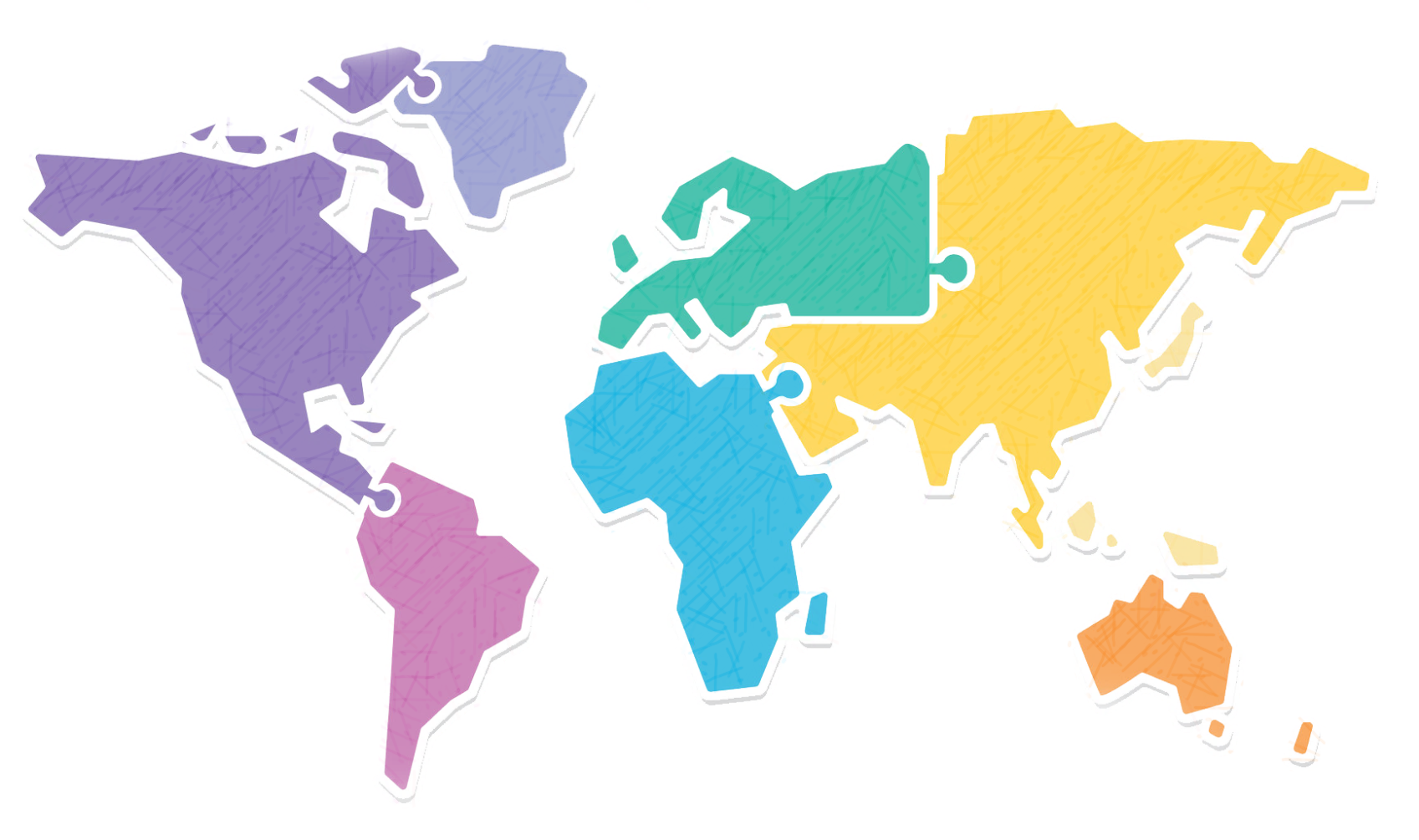 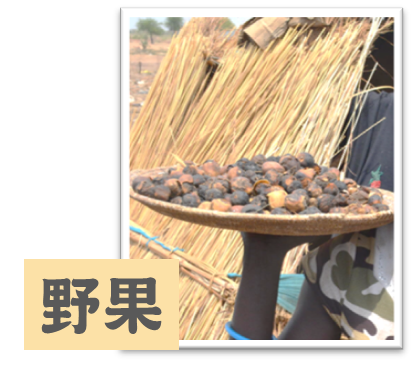 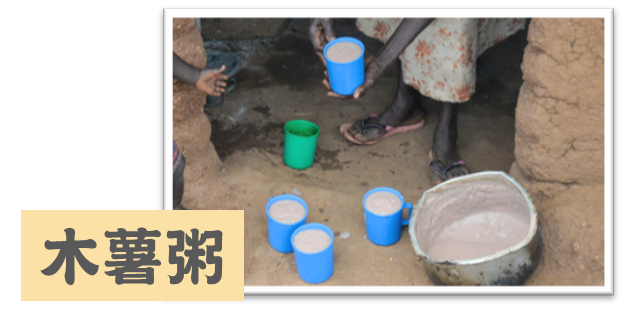 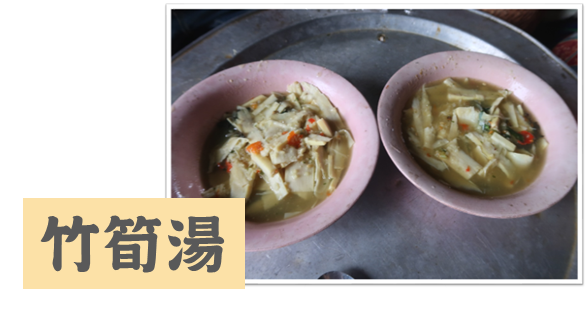 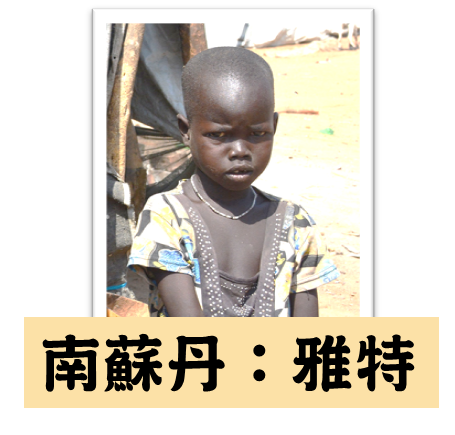 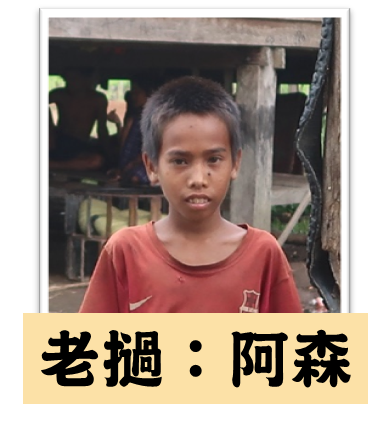 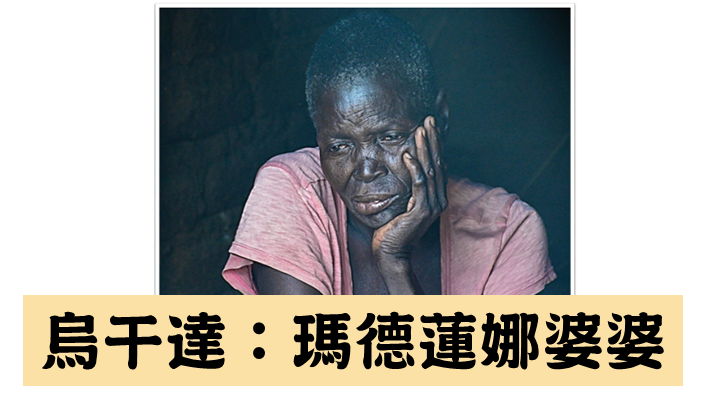 [Speaker Notes: 還記得他們是誰嗎？他們都吃些什麼呢?
阿森 – 老撾 >竹筍湯
雅特 – 南蘇丹 >野果
瑪德蓮娜婆婆 – 烏干達 >木薯粥

他們都因為各種原因，陷入飢餓的危機。]
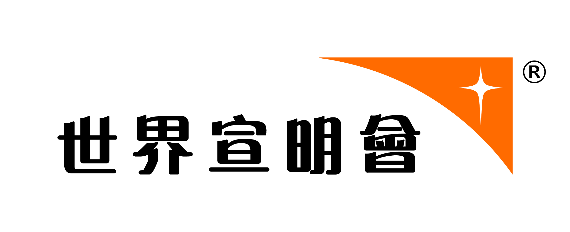 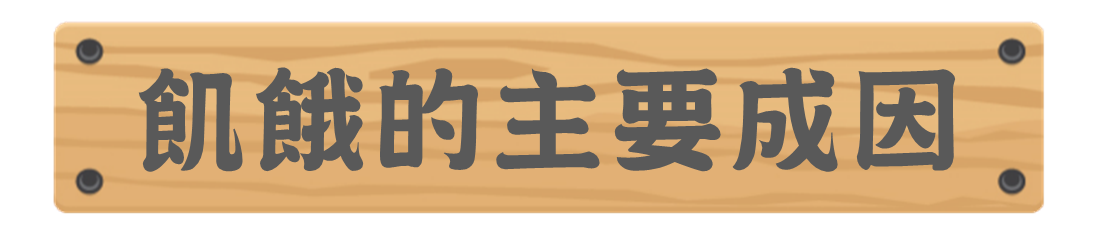 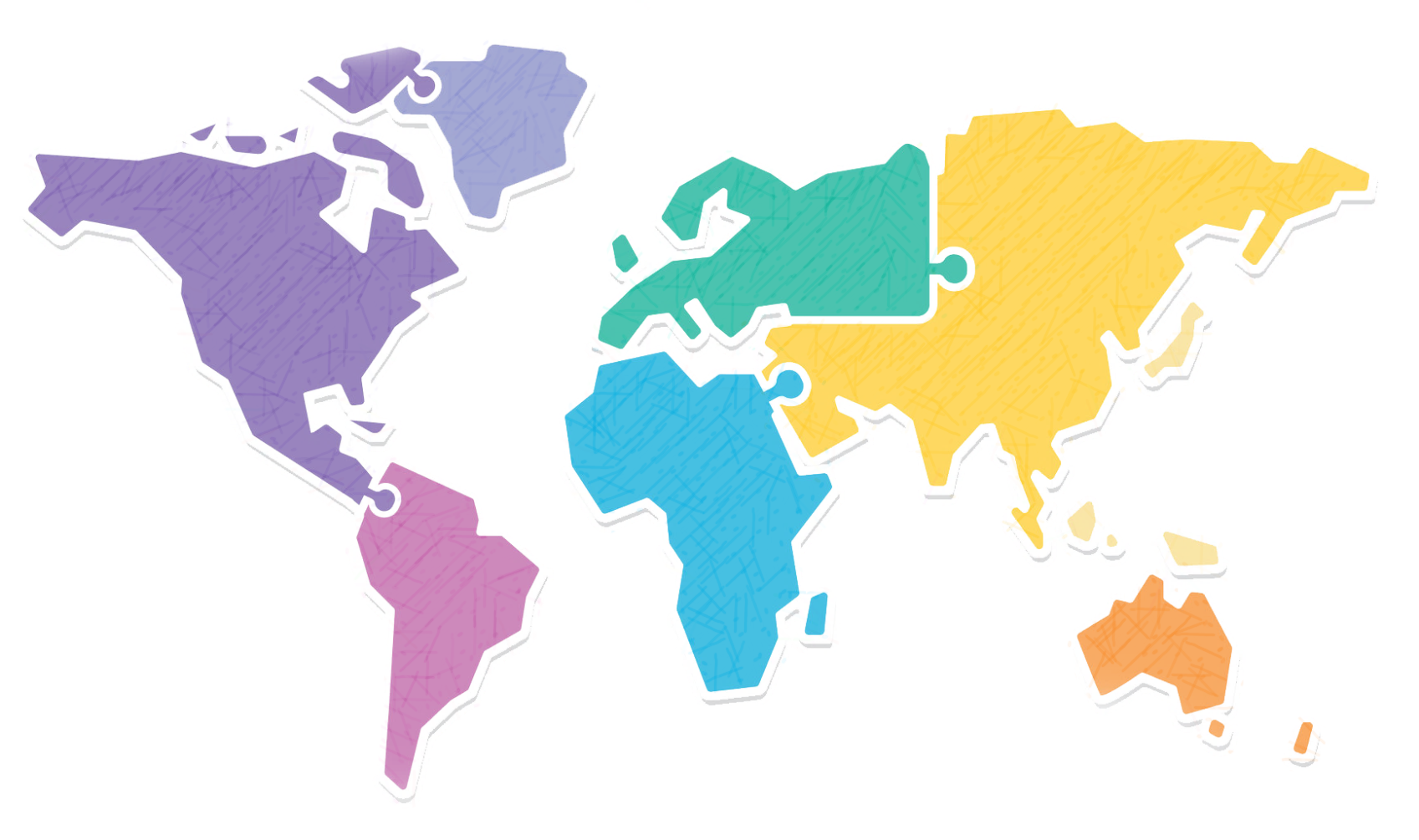 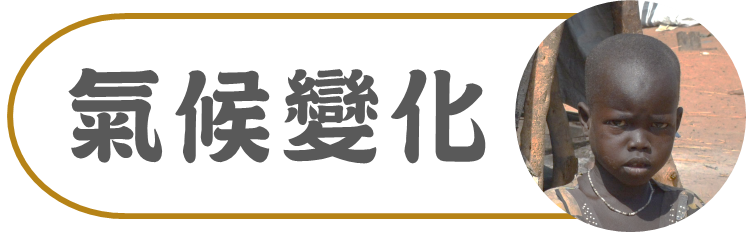 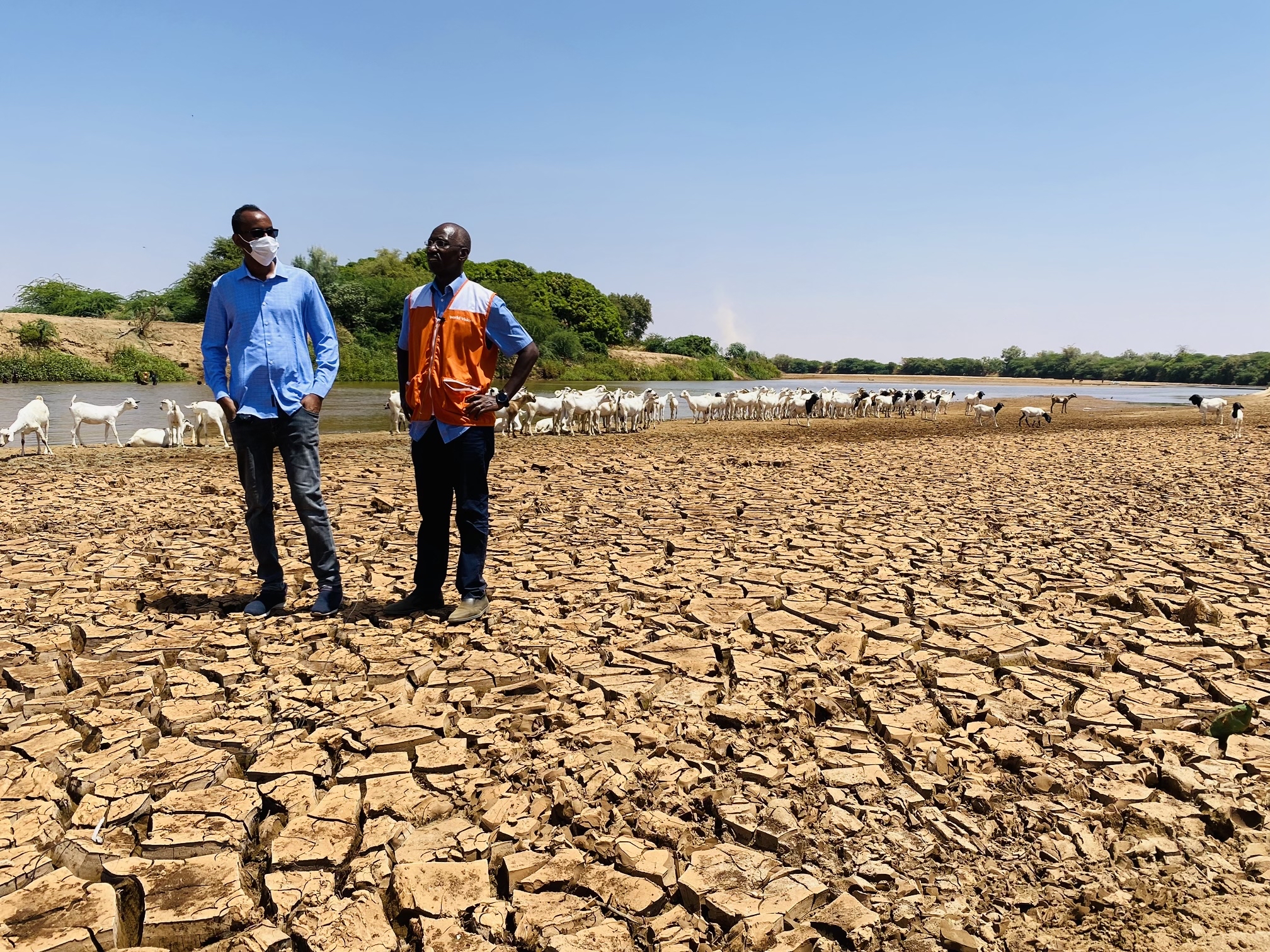 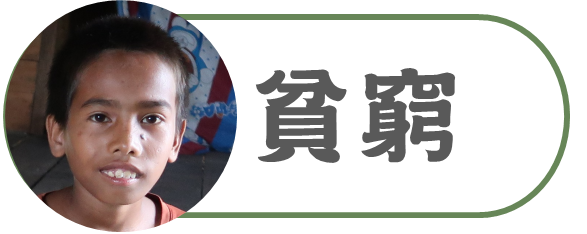 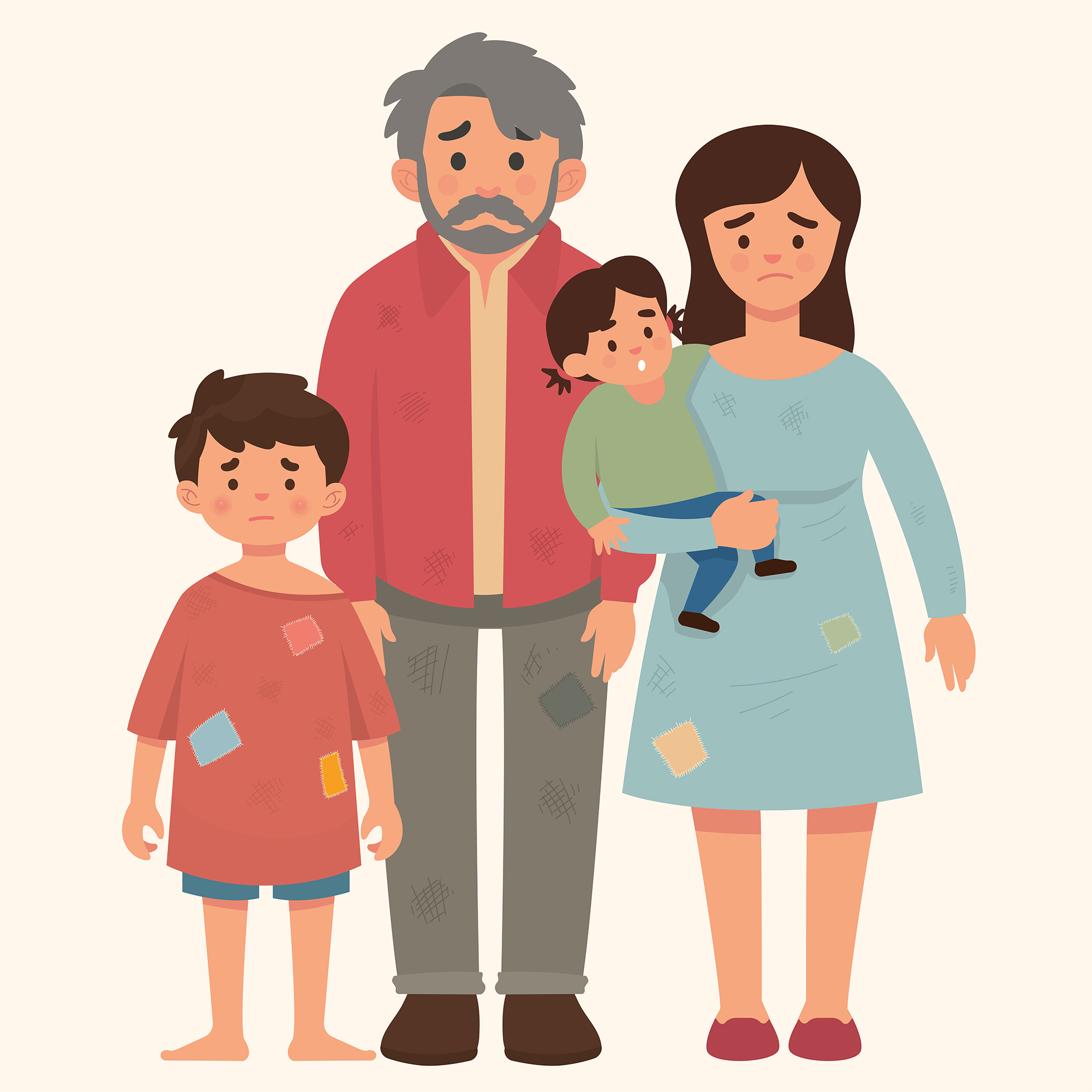 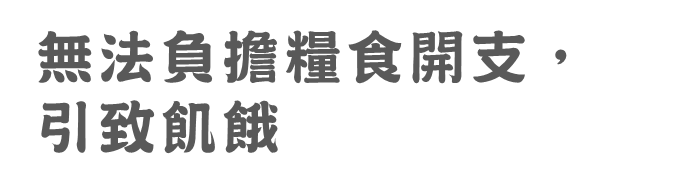 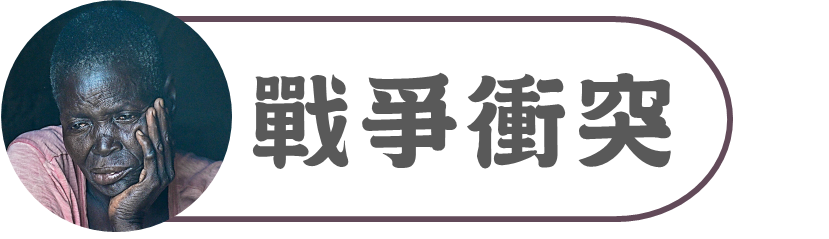 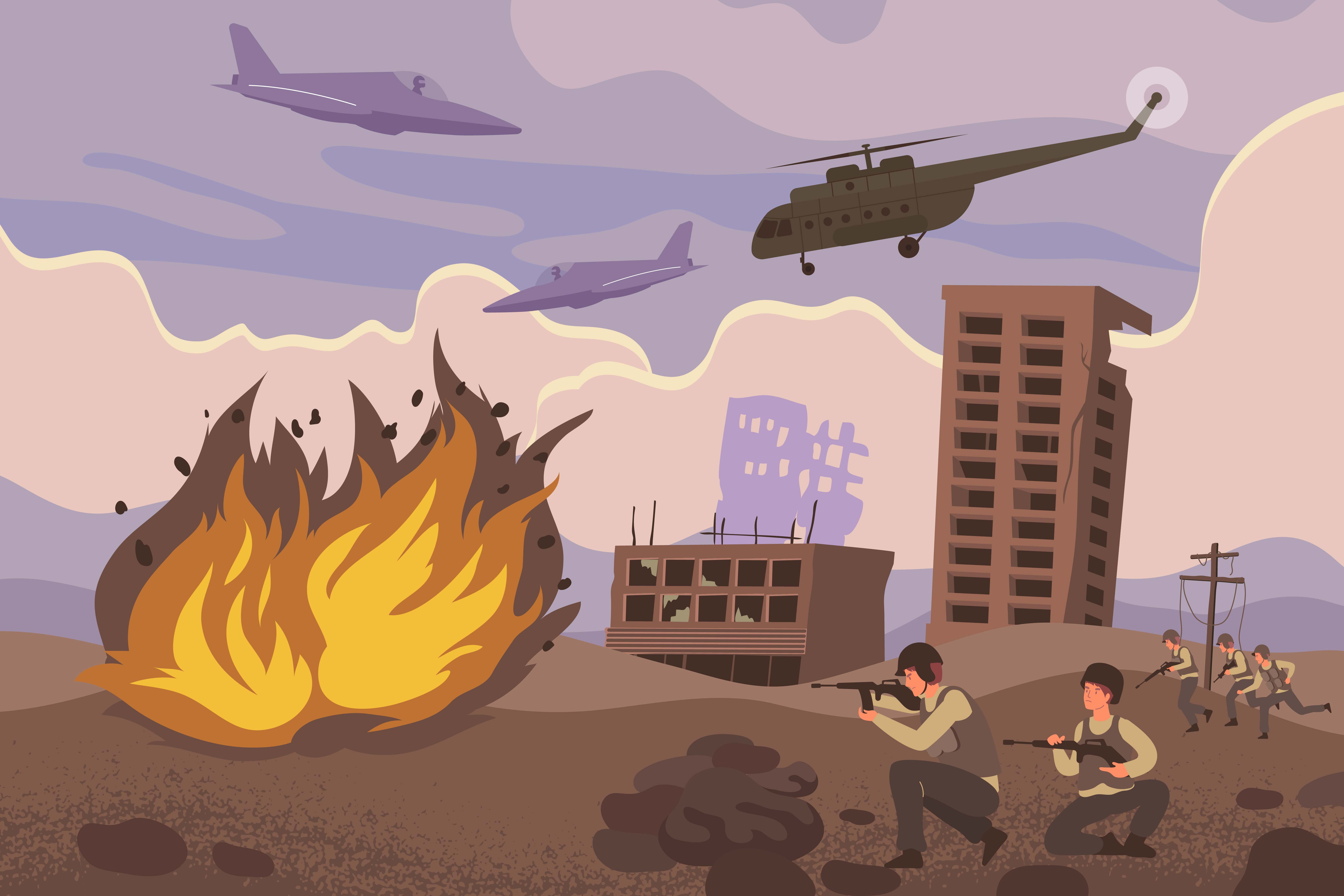 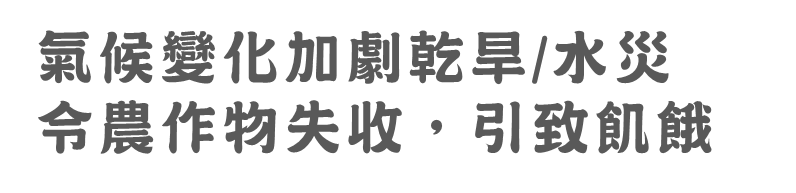 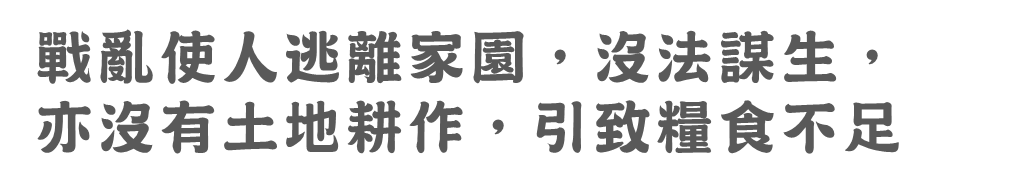 [Speaker Notes: 飢餓的主要成因有三個：
1. 貧窮
因為家中的收入不足，貧窮的家庭無法負擔糧食開支，所以引致飢餓
 >老撾的阿森 – 爸爸長期在外地打工賺錢，是家中唯一的收入來源。但爸爸的收入不足夠讓一家人吃飽。阿森不用上學的時候，會到樹林收割竹筍
或到河邊捉蟹，希望一家人可以吃到足夠的食物。
2. 氣候變化加劇乾旱 / 水災發生，令農作物嚴重失收、牲畜死亡，令人沒法得到足夠糧食
>南蘇丹的雅特 - 氣候變化影響，南蘇丹連續幾個雨季都缺乏雨水，再加上沙漠蝗蟲的持續威脅，
令農作物嚴重失收、牲畜死亡，貧窮的家庭被迫離開屋企，要到更遠的地區找食物，雅特一家人就是例子。
 3. 戰爭衝突
人民為了安全，離開家園逃離到陌生地方，沒法謀生；戰事亦破壞耕地及農業生產
＞烏干達的瑪德蓮娜婆婆 - 居住的南蘇丹爆發內戰，一家十口逃難黎到烏干達。在烏干達他們一無所有，大人找不到工作，亦沒有田地可以耕種
有時只可以向鄰居借糧食，或是挨餓… 他們一家人曾經試過4 天沒有吃到任何食物。]
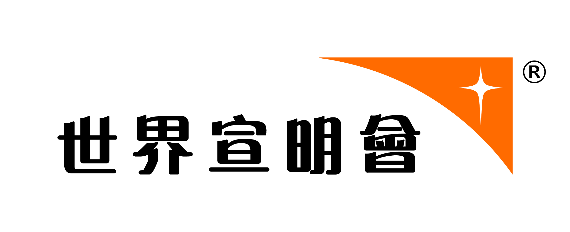 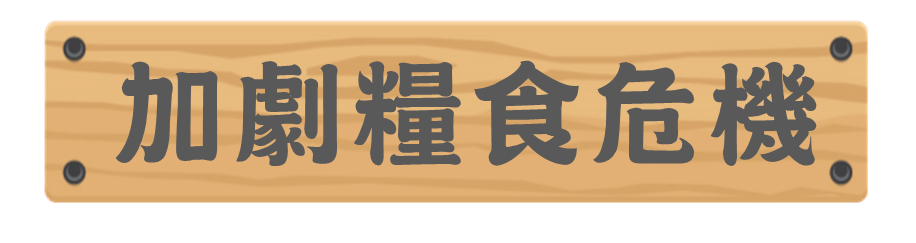 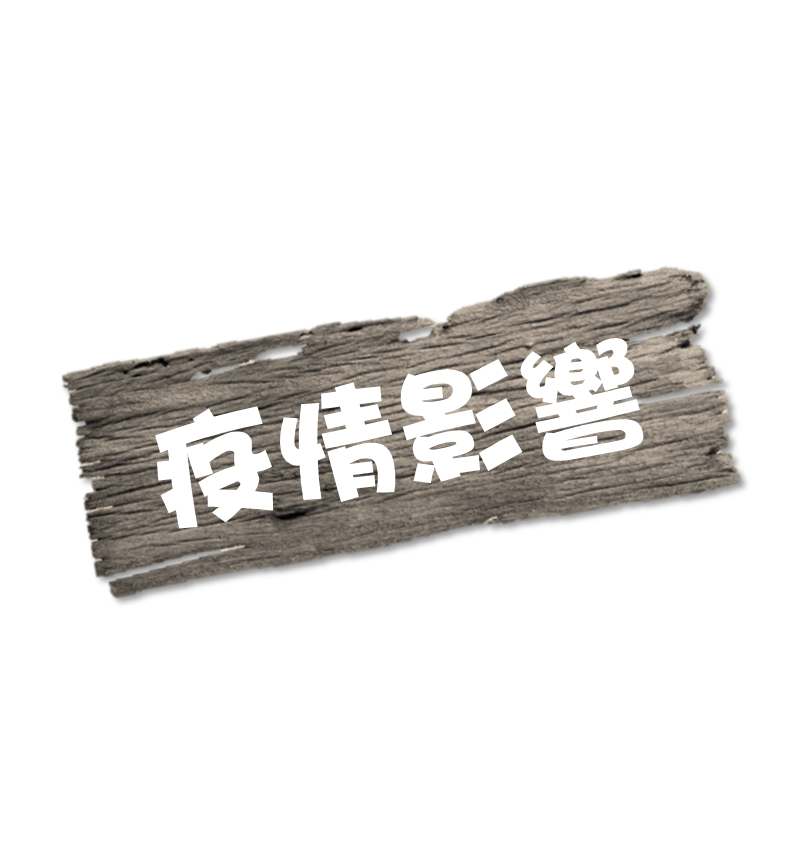 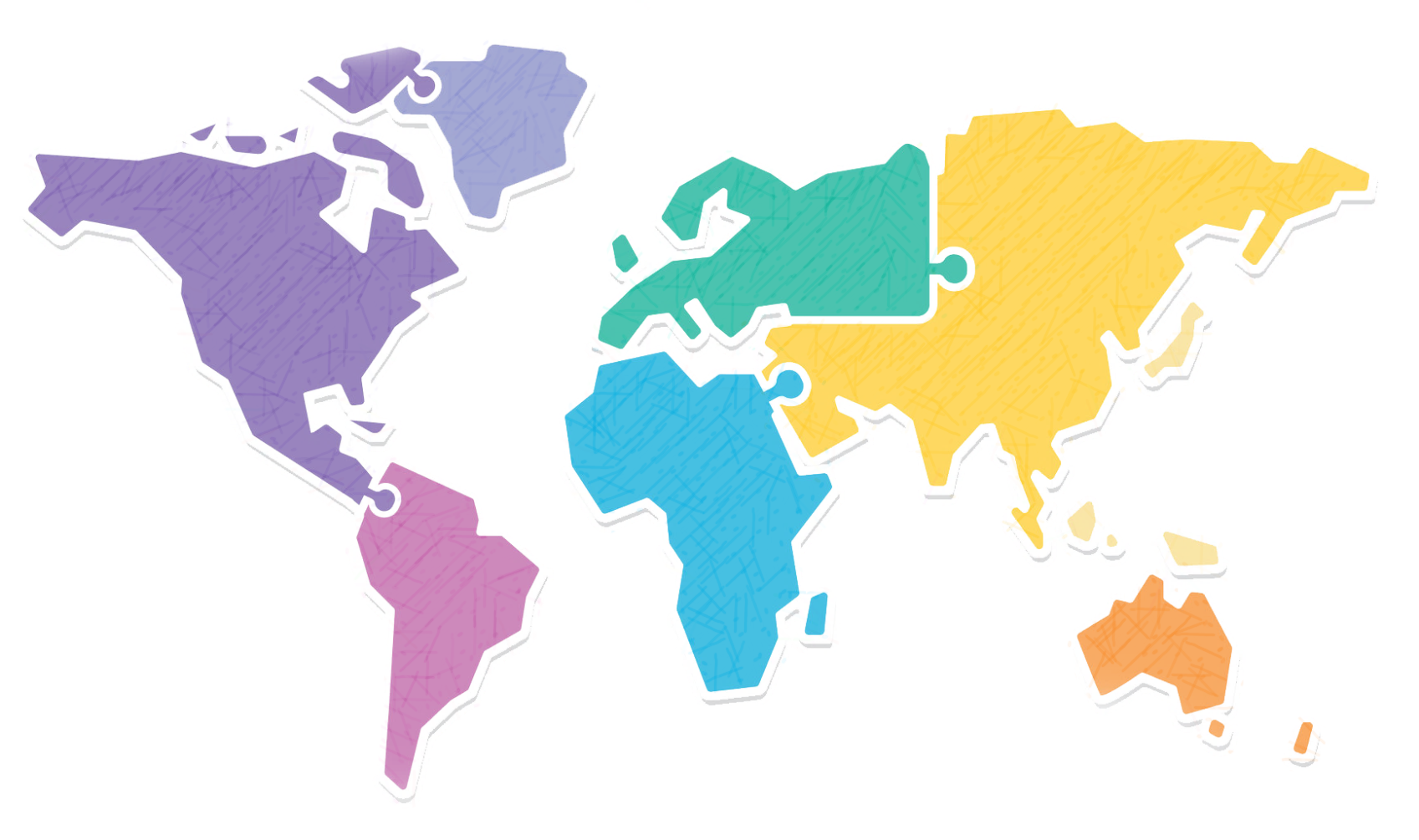 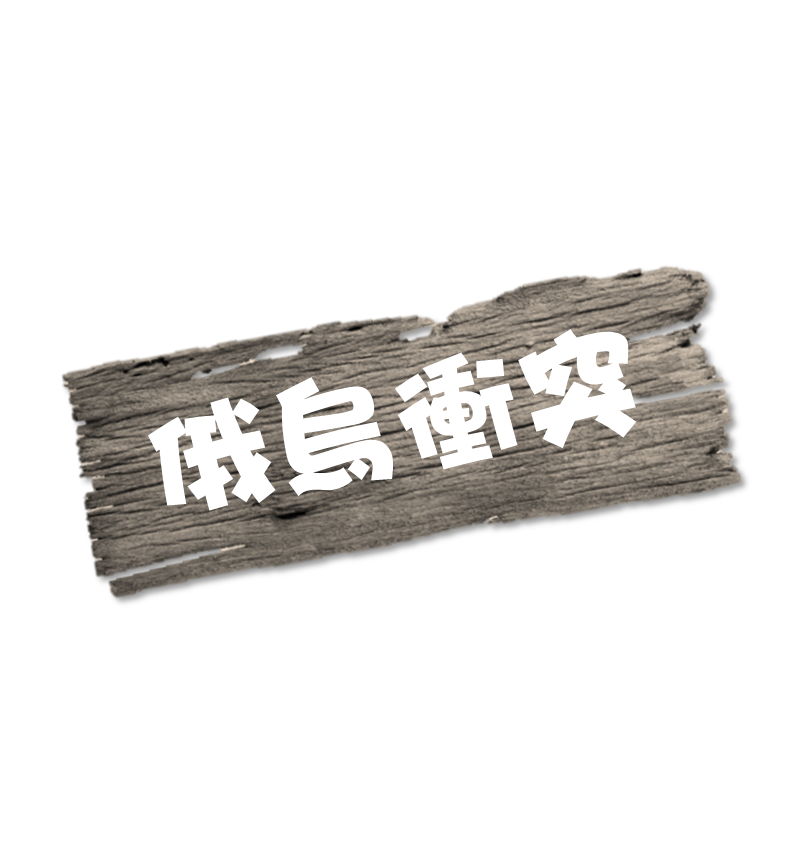 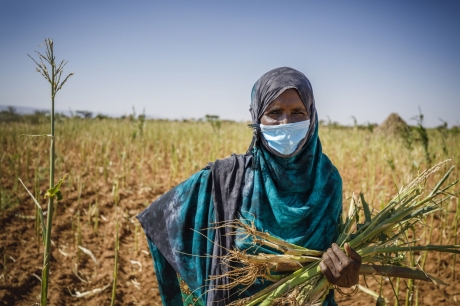 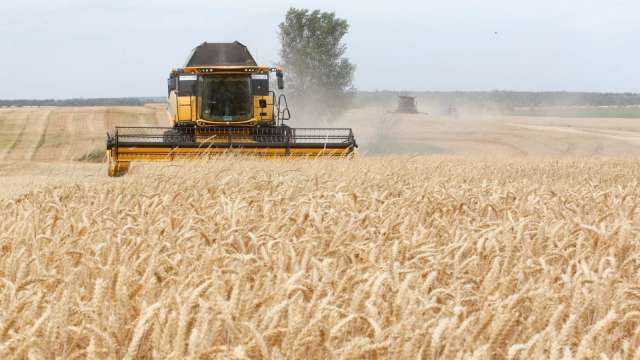 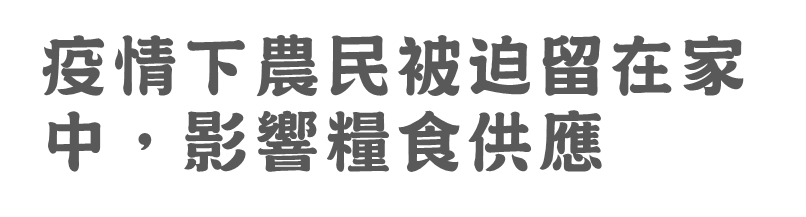 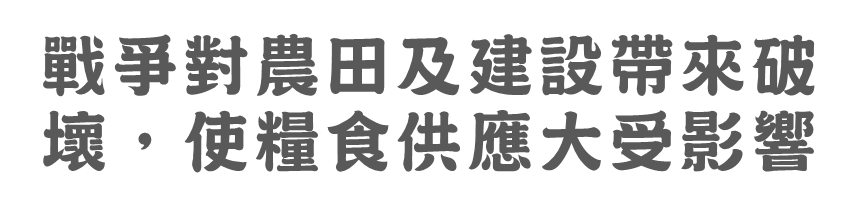 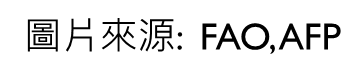 [Speaker Notes: 補充資料：
兩個原因，加劇了糧食危機

疫情影響
> 疫情下，農民被迫留在家中，無法到農田耕種，農作物出產量大副減少；除了使他們收入來源被切斷，更令全球糧食供應受到嚴重影響。  
2.俄烏衝突
> 一直以來不少國家都倚賴俄羅斯和烏克蘭供應糧食及燃料，但因戰事、制裁、封閉港口，對農田及建設帶來不少破壞，使糧食供應大受影響。 

烏克蘭是全球重要的糧食供應國，向不同國家供應葵花籽油、小麥、大麥和玉米。更是提供肥料、燃料及天然氣的重要來源。

衝突迫使烏克蘭人民逃難到其他國家，除了破壞國家經濟，國內不少農田同時荒廢，農作品生產量大減，令糧食供應短缺更加嚴重。

生產及運輸受阻，食物、能源及運輸價格因此上漲，導致糧食不足和生活成本增加。]
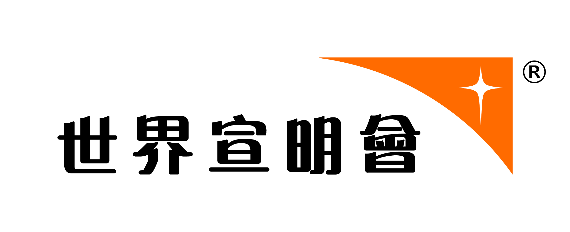 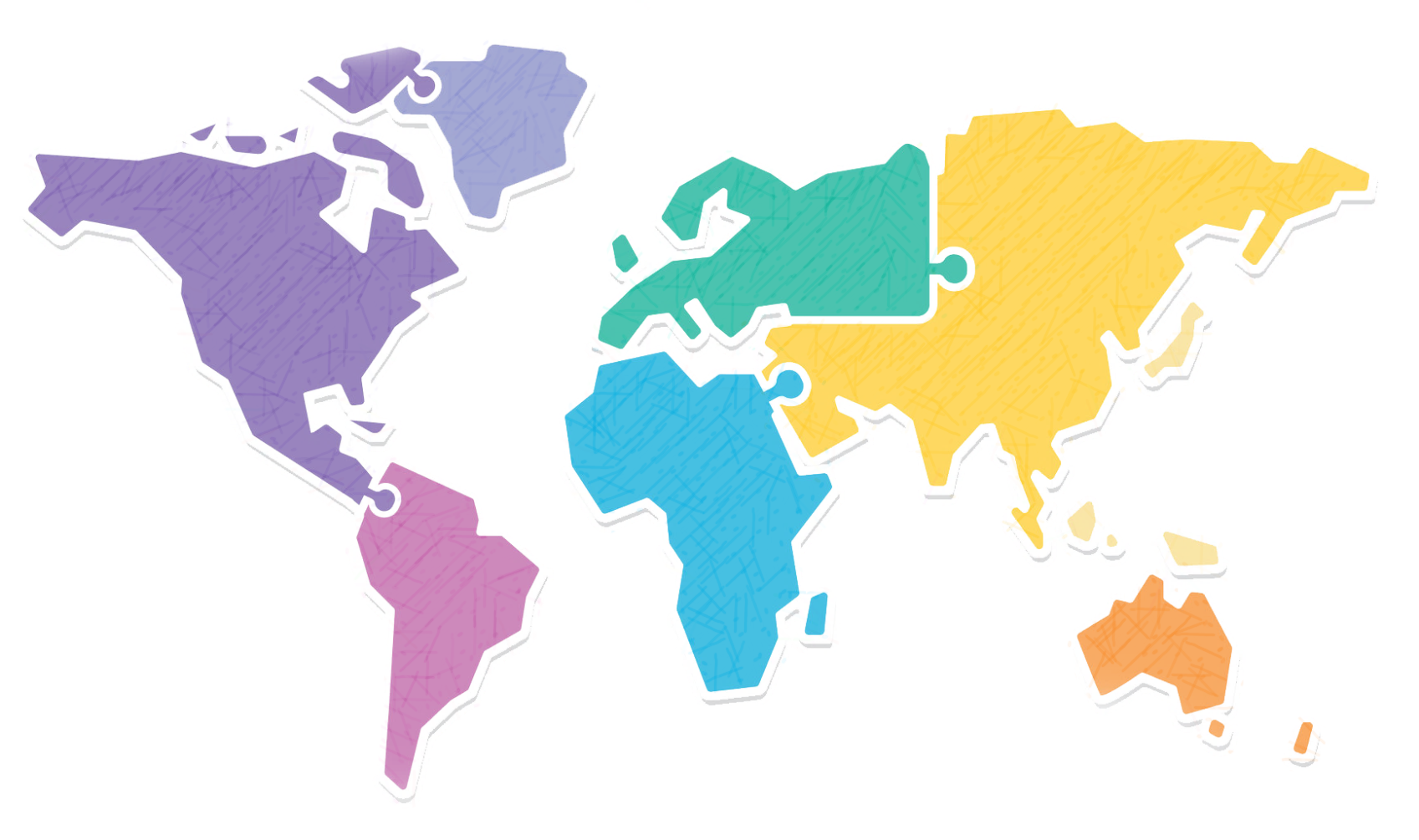 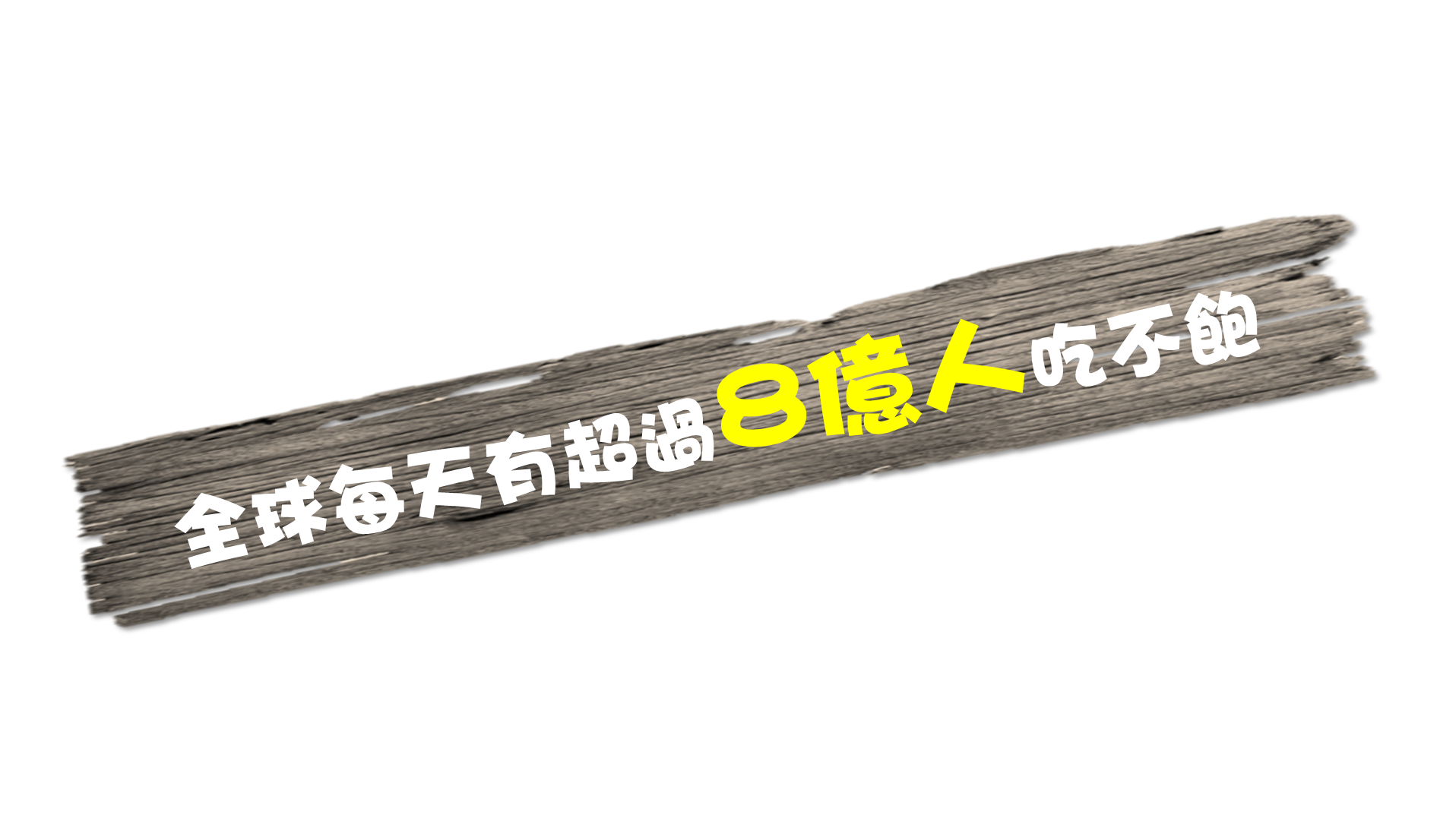 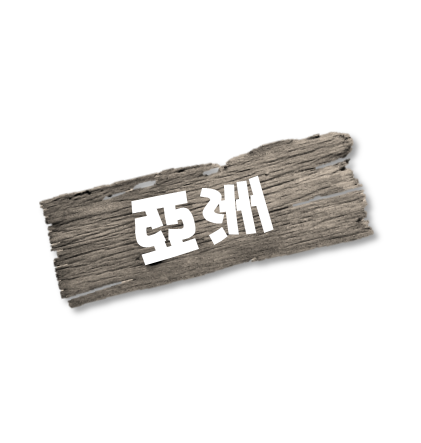 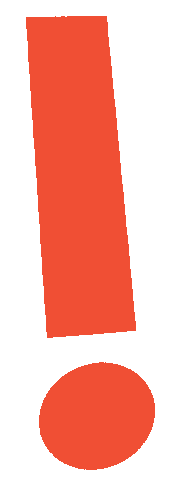 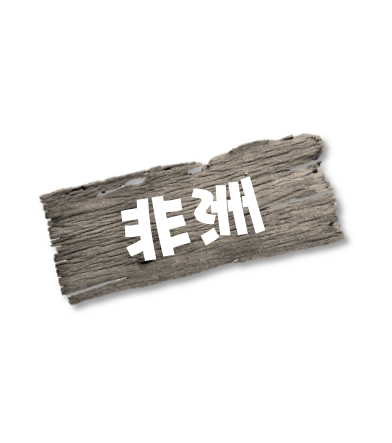 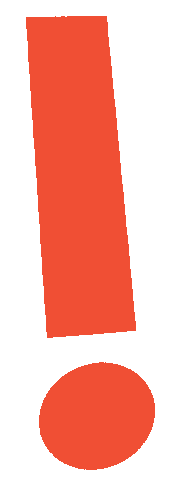 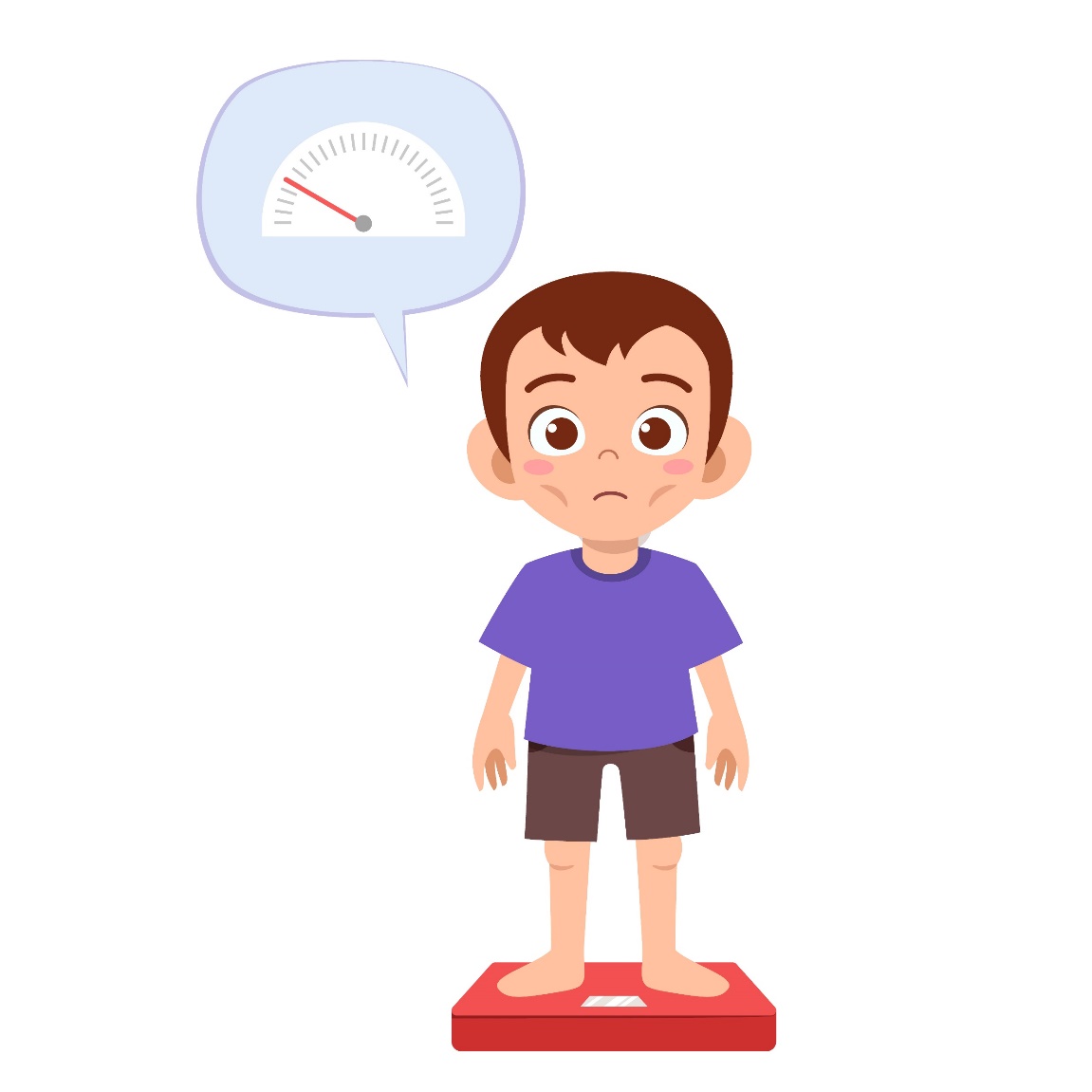 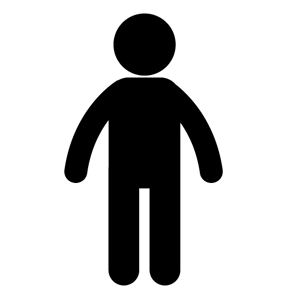 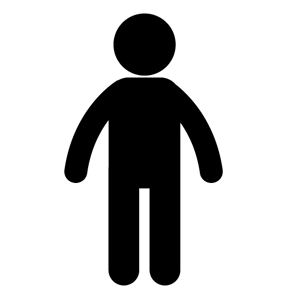 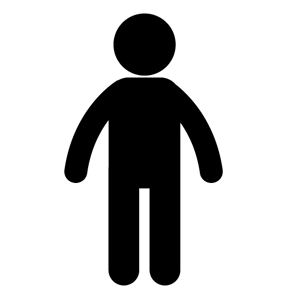 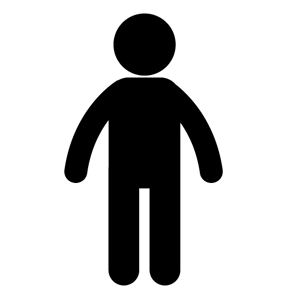 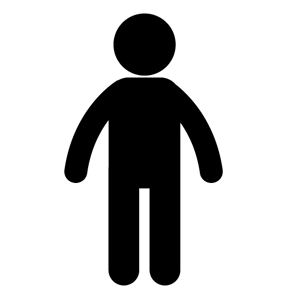 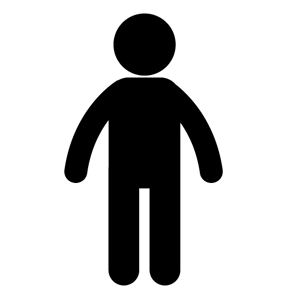 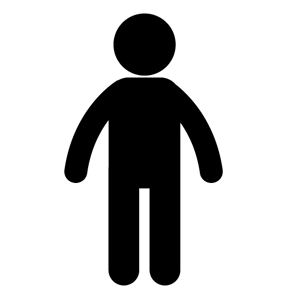 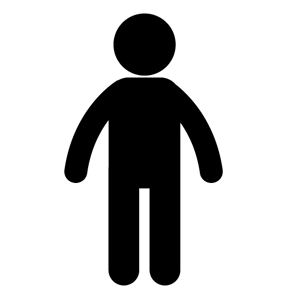 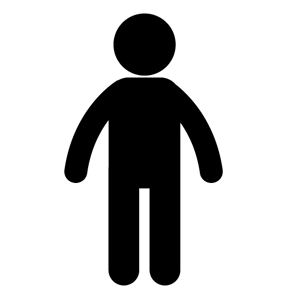 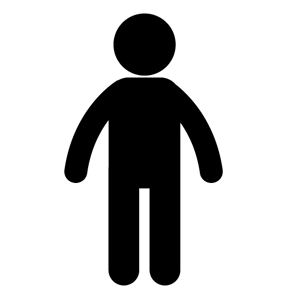 [Speaker Notes: 現時，全球每天有超過八億人吃不飽 (8.28億)(Click) 非洲地區的糧食短缺問題最嚴重(Click) 而全球最多飢餓人口的地方是亞洲
(Click) 每10個人當中就有一個人缺乏足夠糧食!]
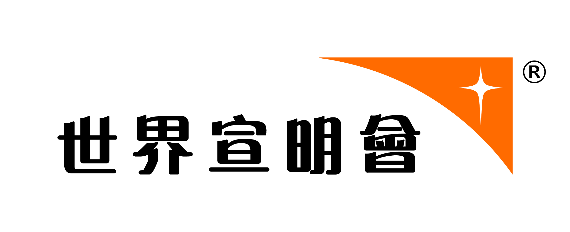 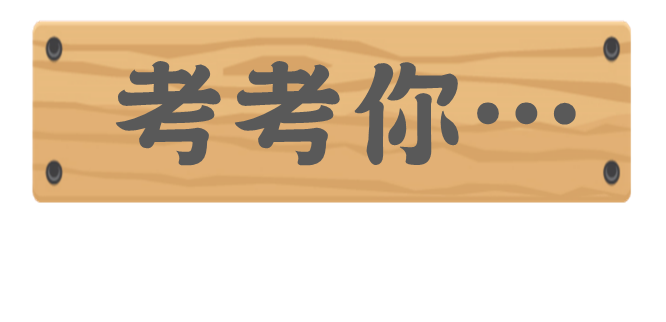 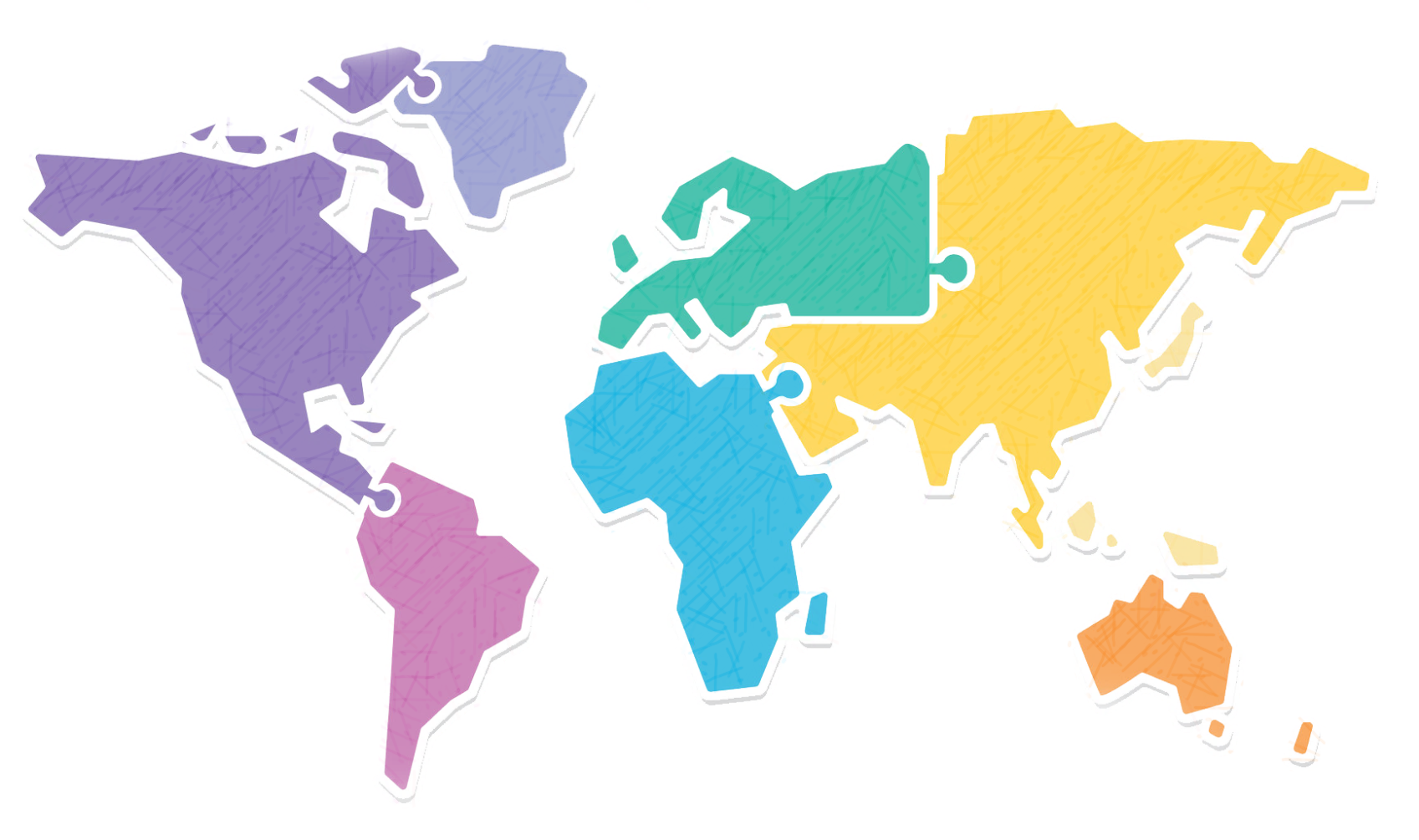 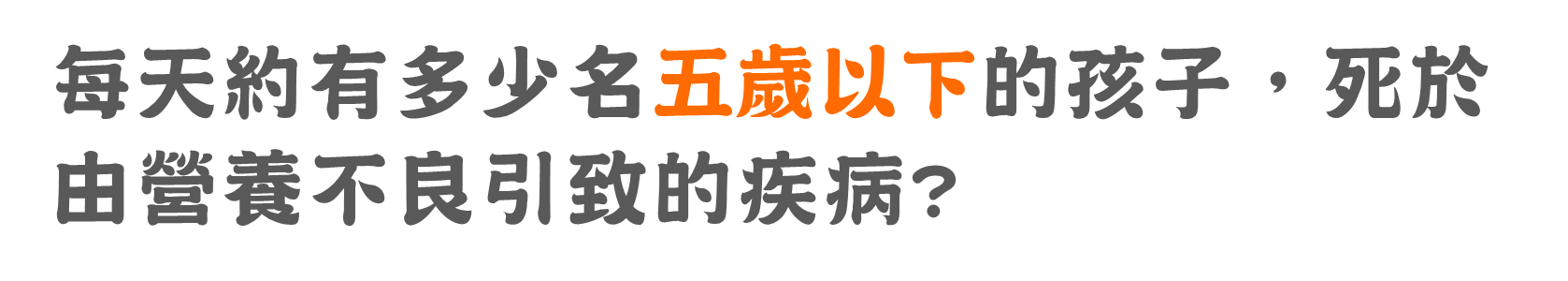 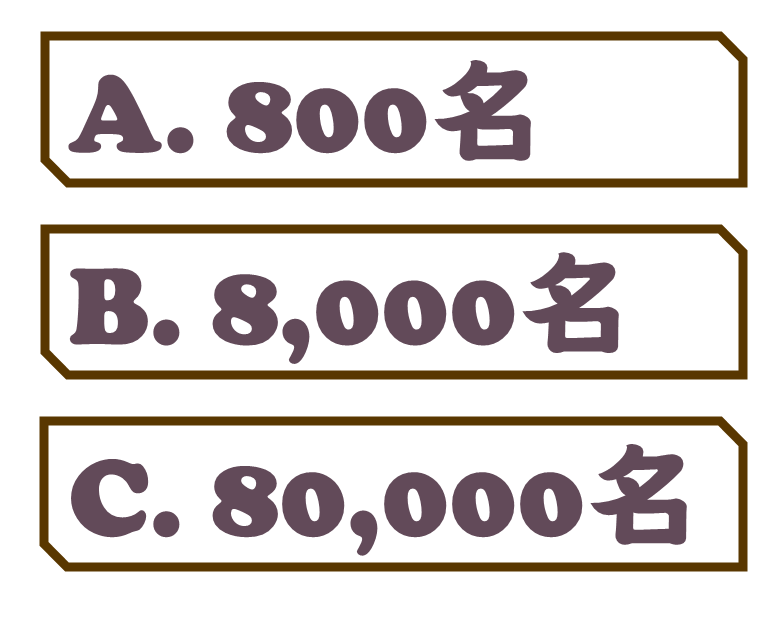 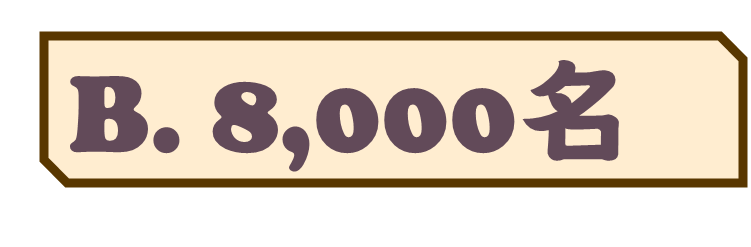 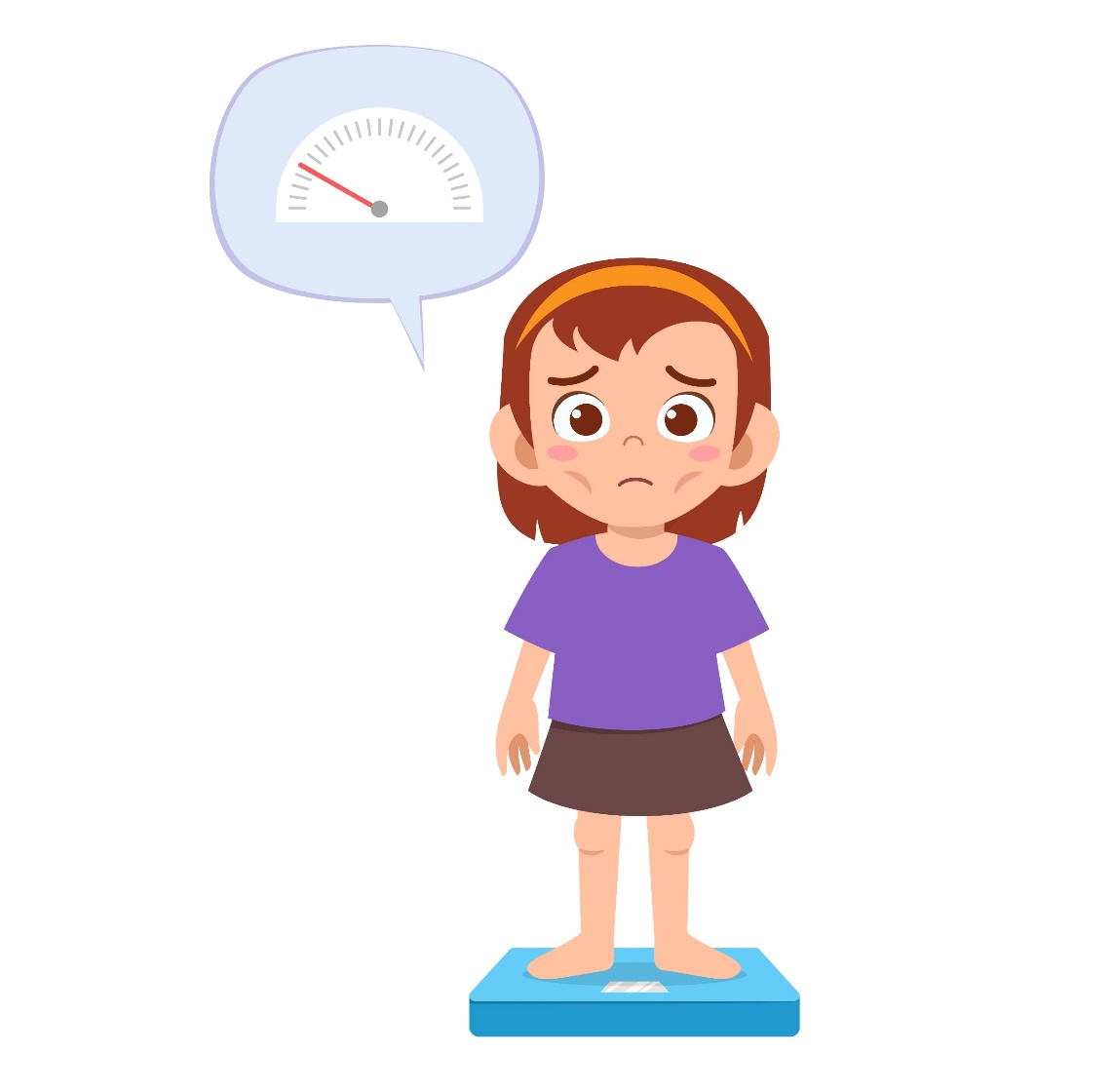 [Speaker Notes: 考考你每天約有多少名五歲以下的孩子，死於由營養不良引致的疾病? 
答案：B (8,000名) 
飢餓對小朋友的影響最大
每年有超過500萬五歲以下兒童
死於可預防的疾病/原因。]
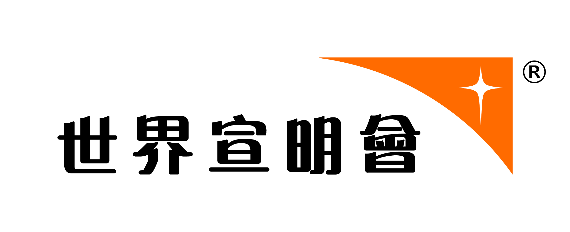 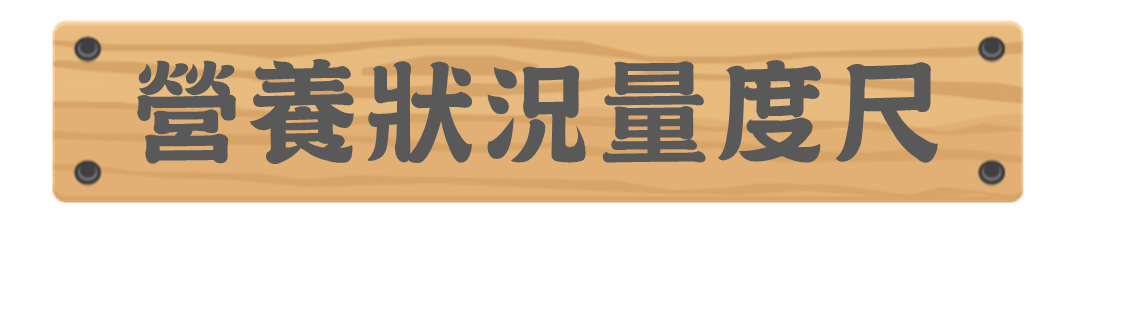 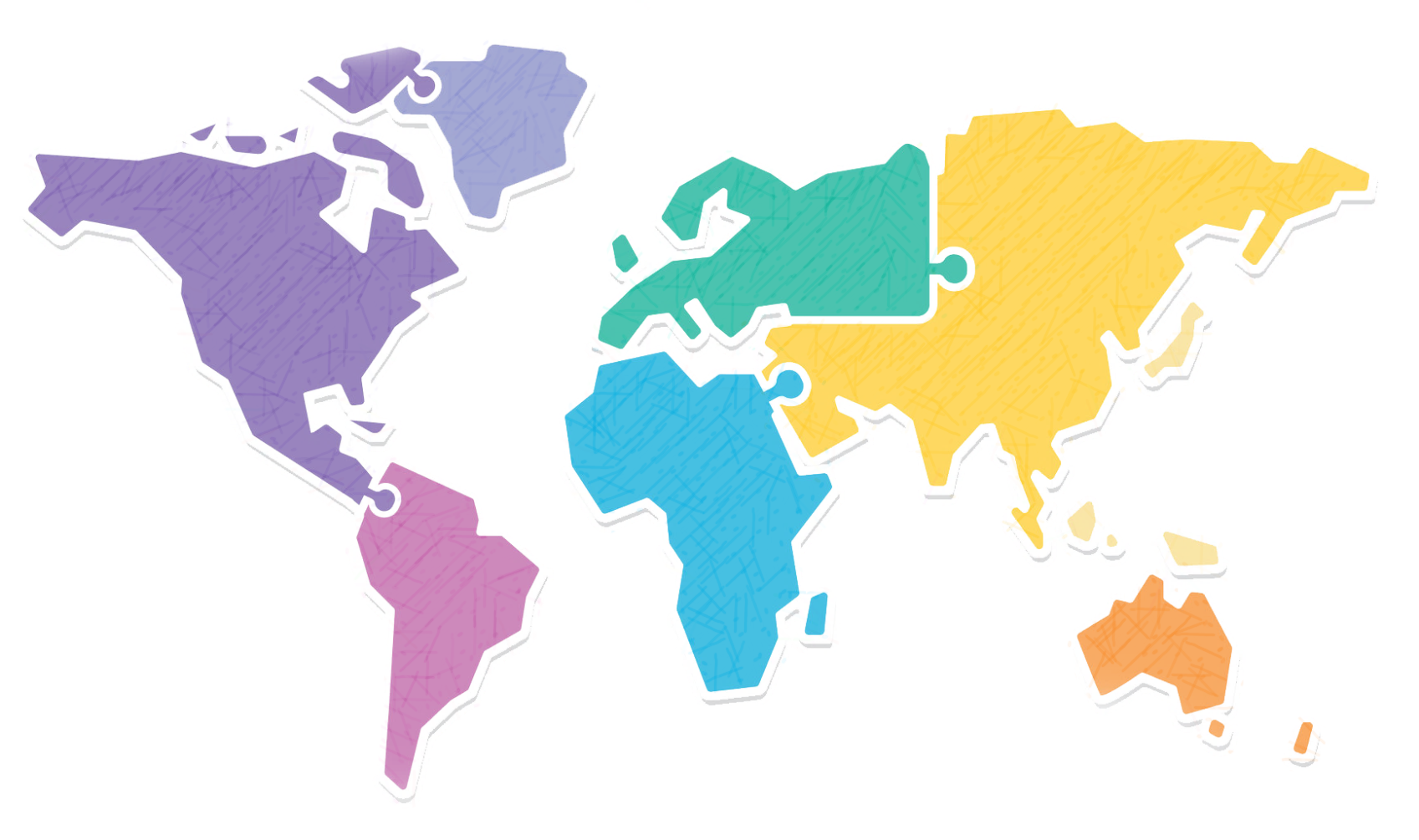 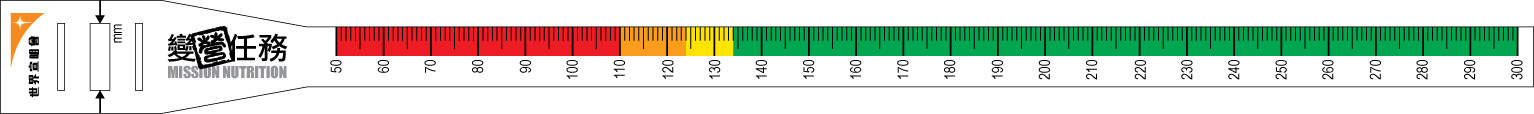 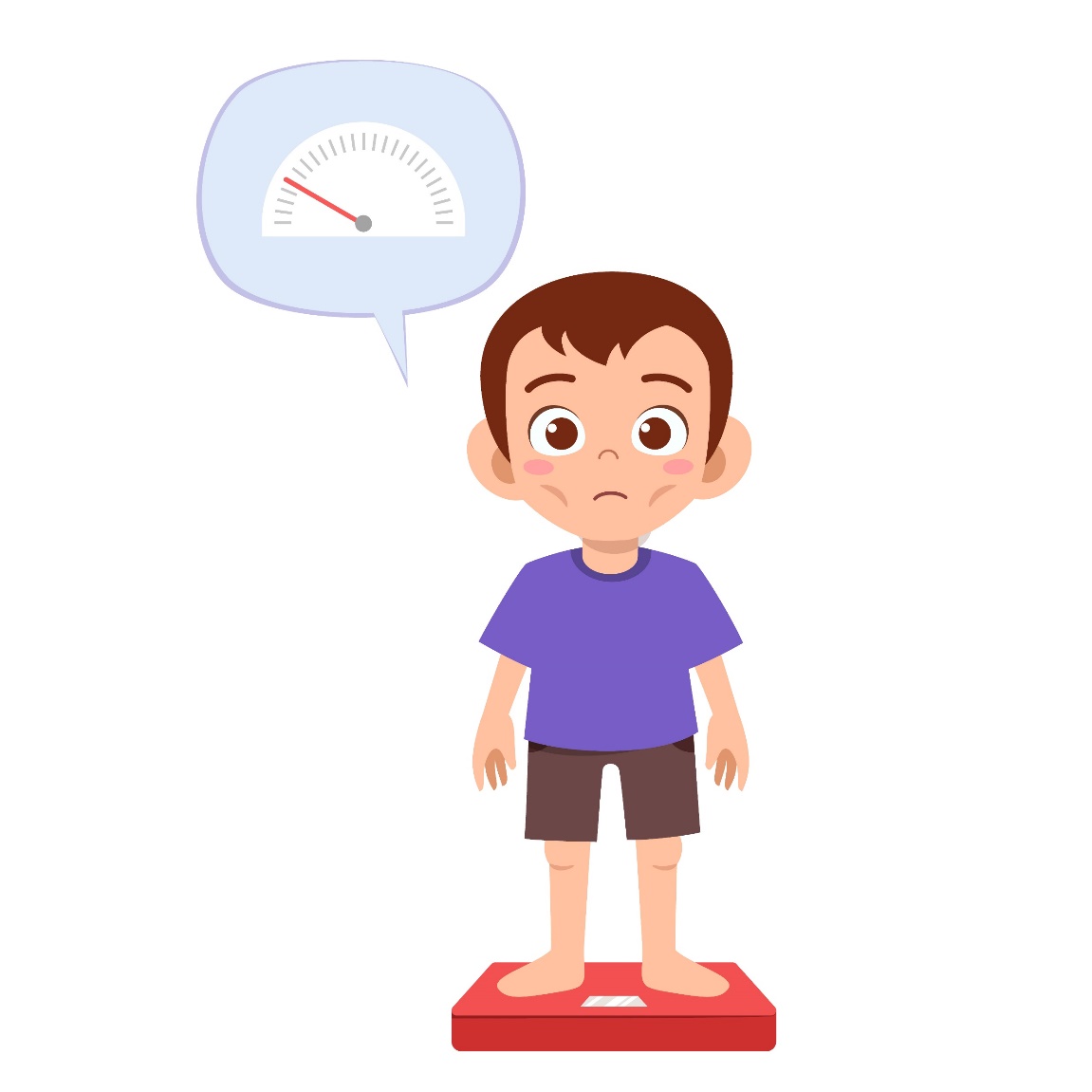 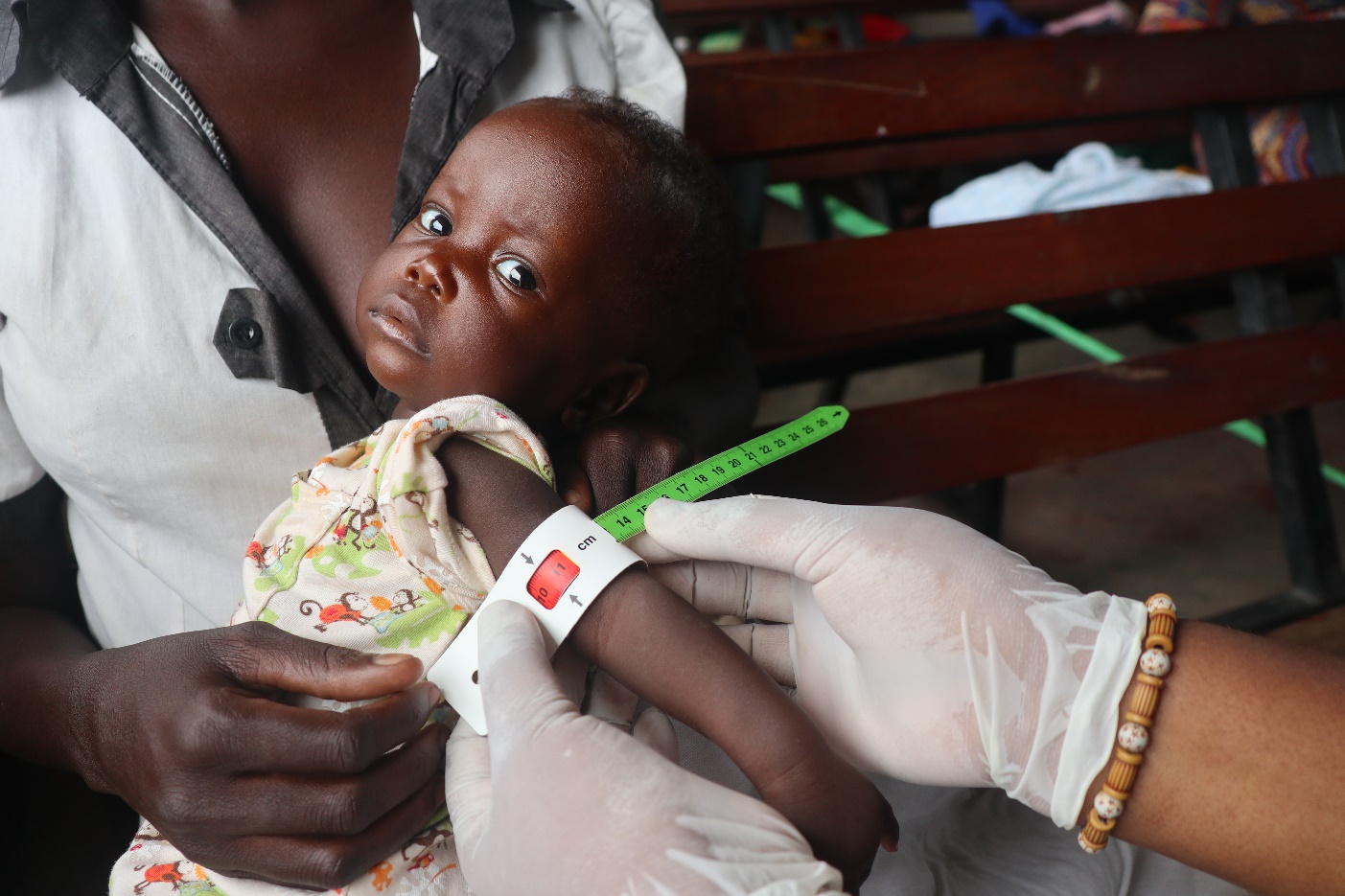 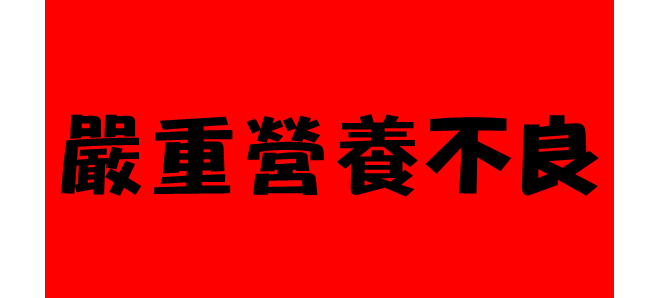 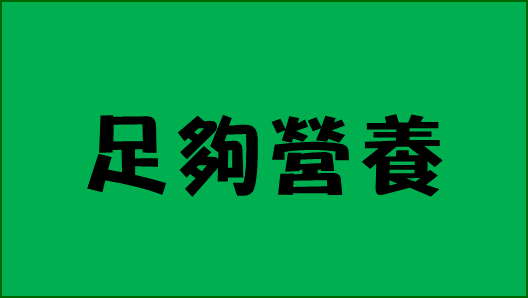 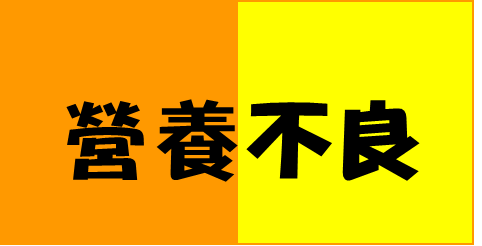 [Speaker Notes: 如何得知小朋友是否營養不良?營養狀況量度尺
為五歲以下兒童 量度營養狀況 
 
綠色= 足夠營養(＞13.5cm)，即低風險，需監察成長  
橙色=營養不良(12.5cm-13.5cm) ，即高危，需給予額外食物  
紅色=嚴重營養不良(＜12.5cm) ，即需要即時補充高熱量食物 
在糧食不足的國家，兒童特別容易患上營養不良，而長期營養不良可導致發育遲緩。現時全球每5名五歲以下兒童，就有一人患有發育遲緩，人數多達1.48億，反映營養不良情況非常嚴重。營養不良對兒童的身心發展有深遠影響，全球超過四成5歲以下兒童的死亡，也與營養不良有關。]
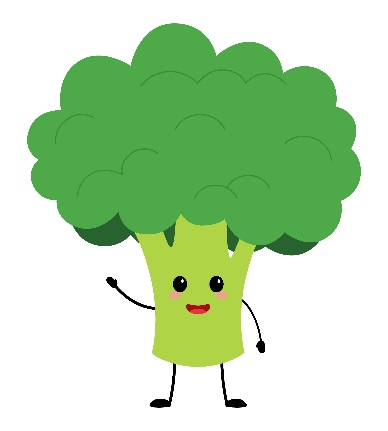 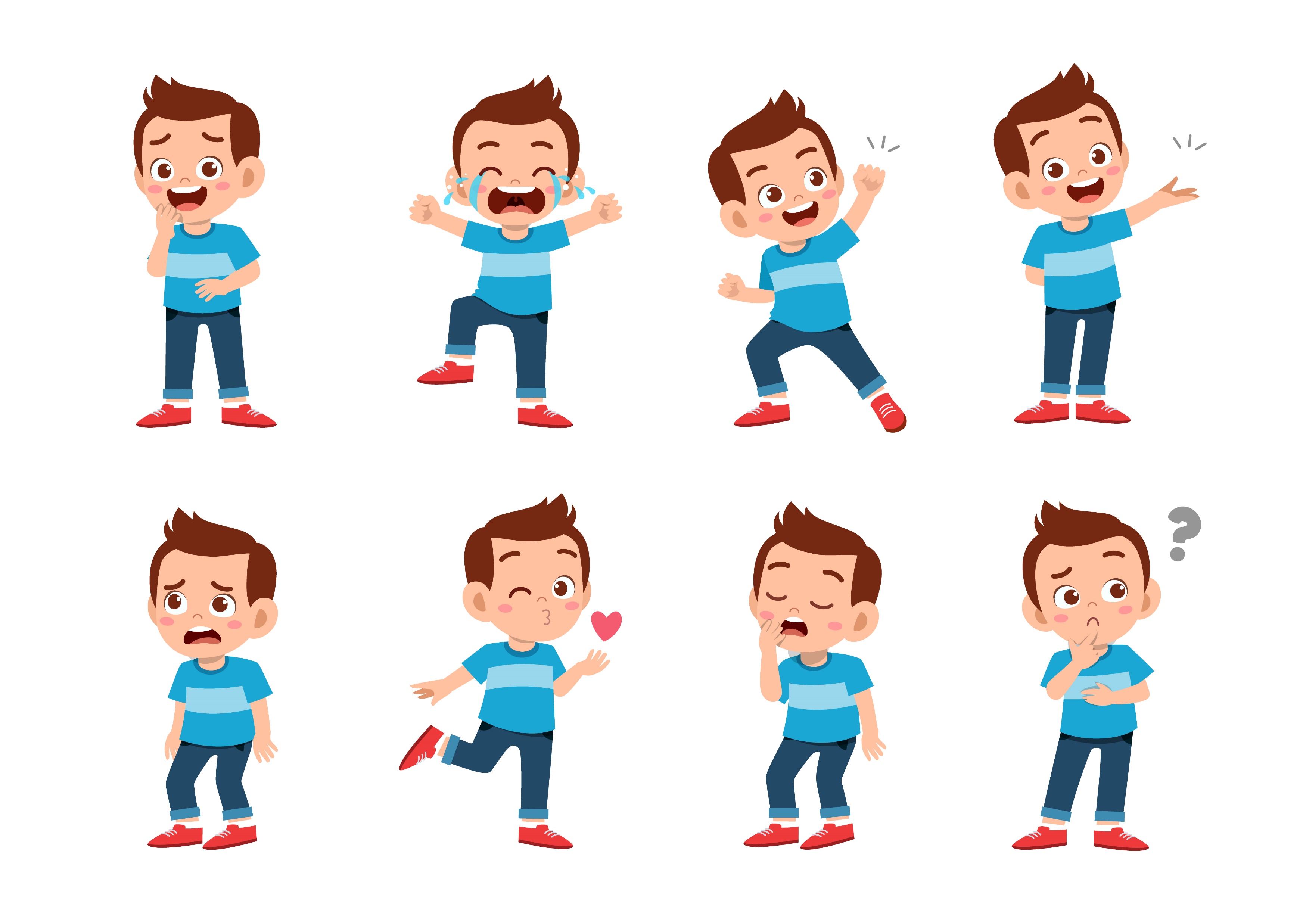 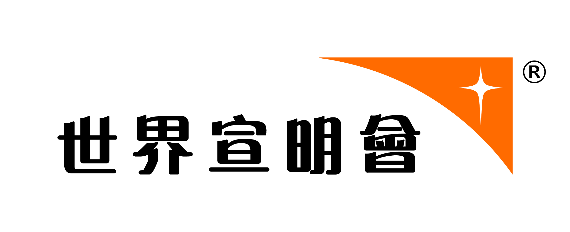 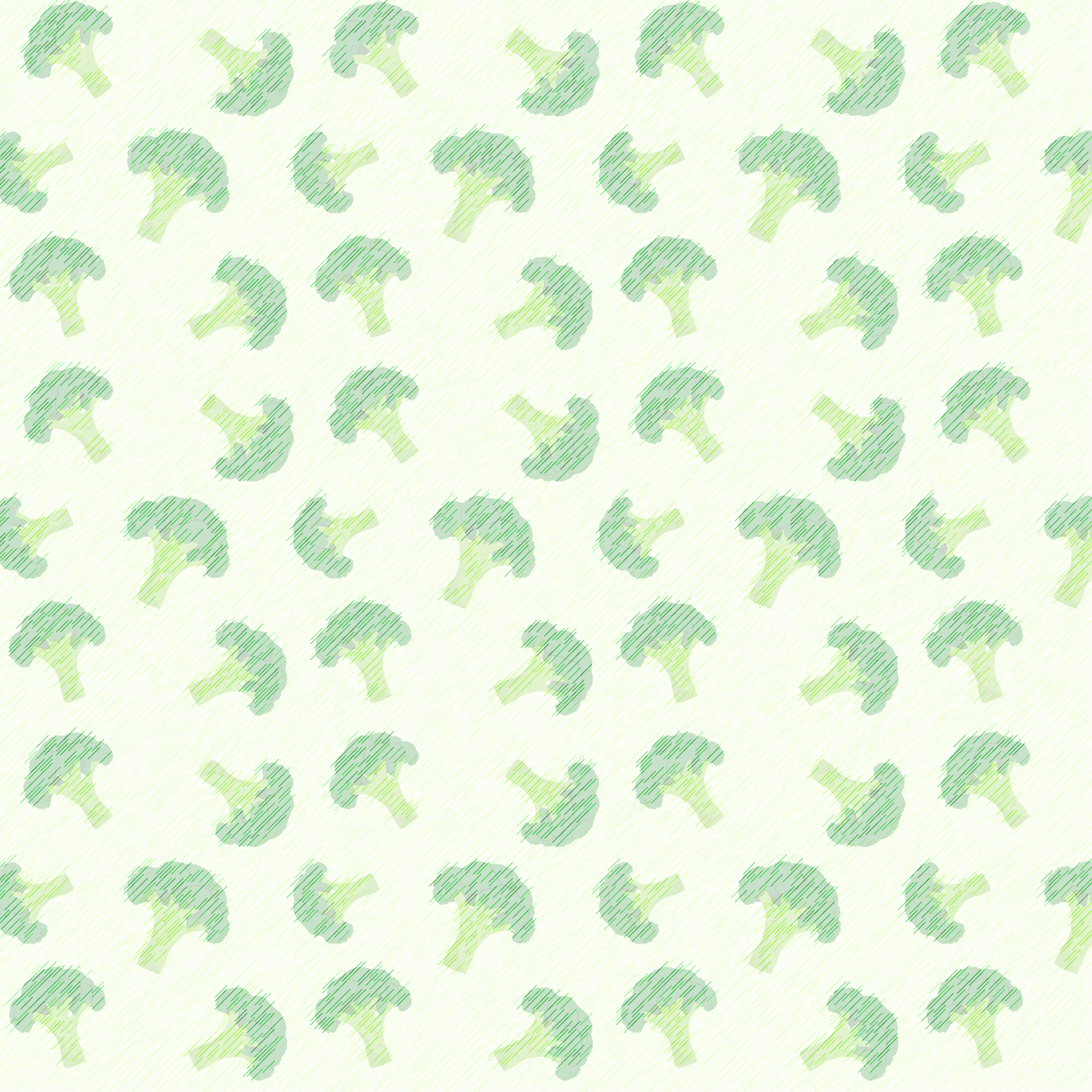 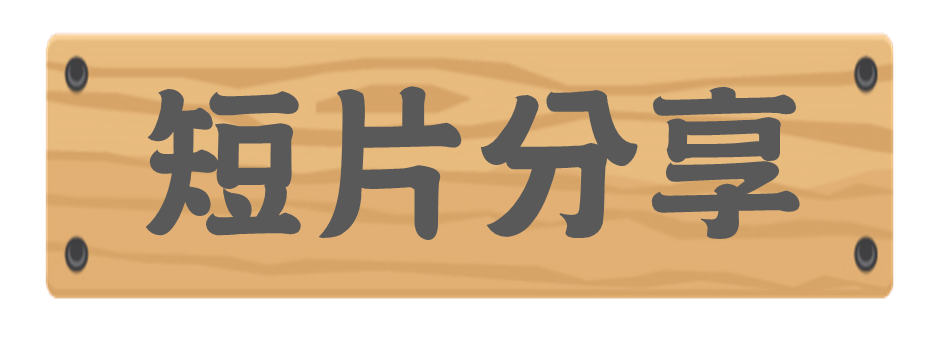 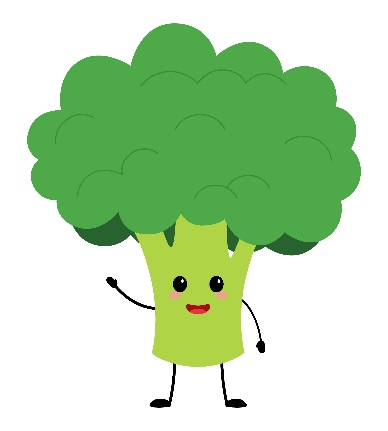 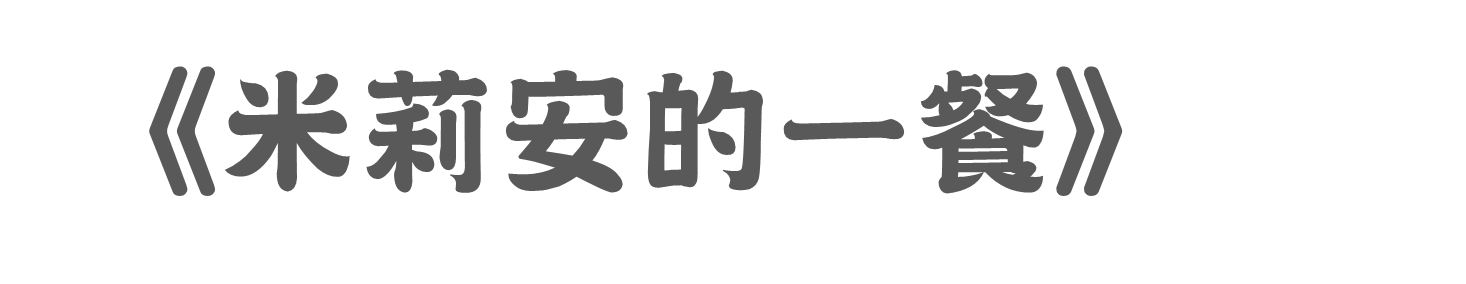 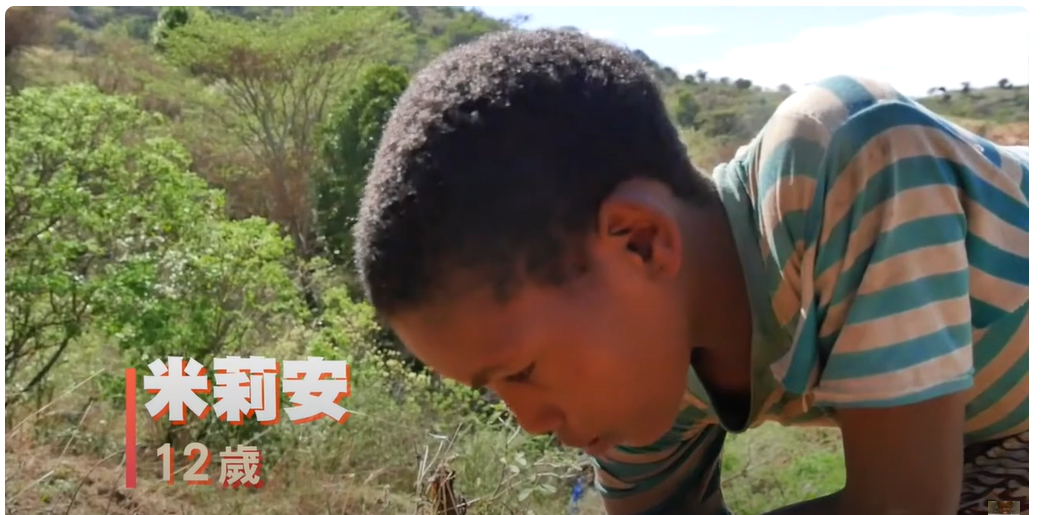 [Speaker Notes: 短片分享：缺乏足夠糧食的米莉安
平時的一餐到底吃了些什麼呢?（老師可點撃一下簡報內米莉安的相片，即可瀏覽短片)Youtube 連結：https://www.youtube.com/watch?v=aNVahRXdBhM]
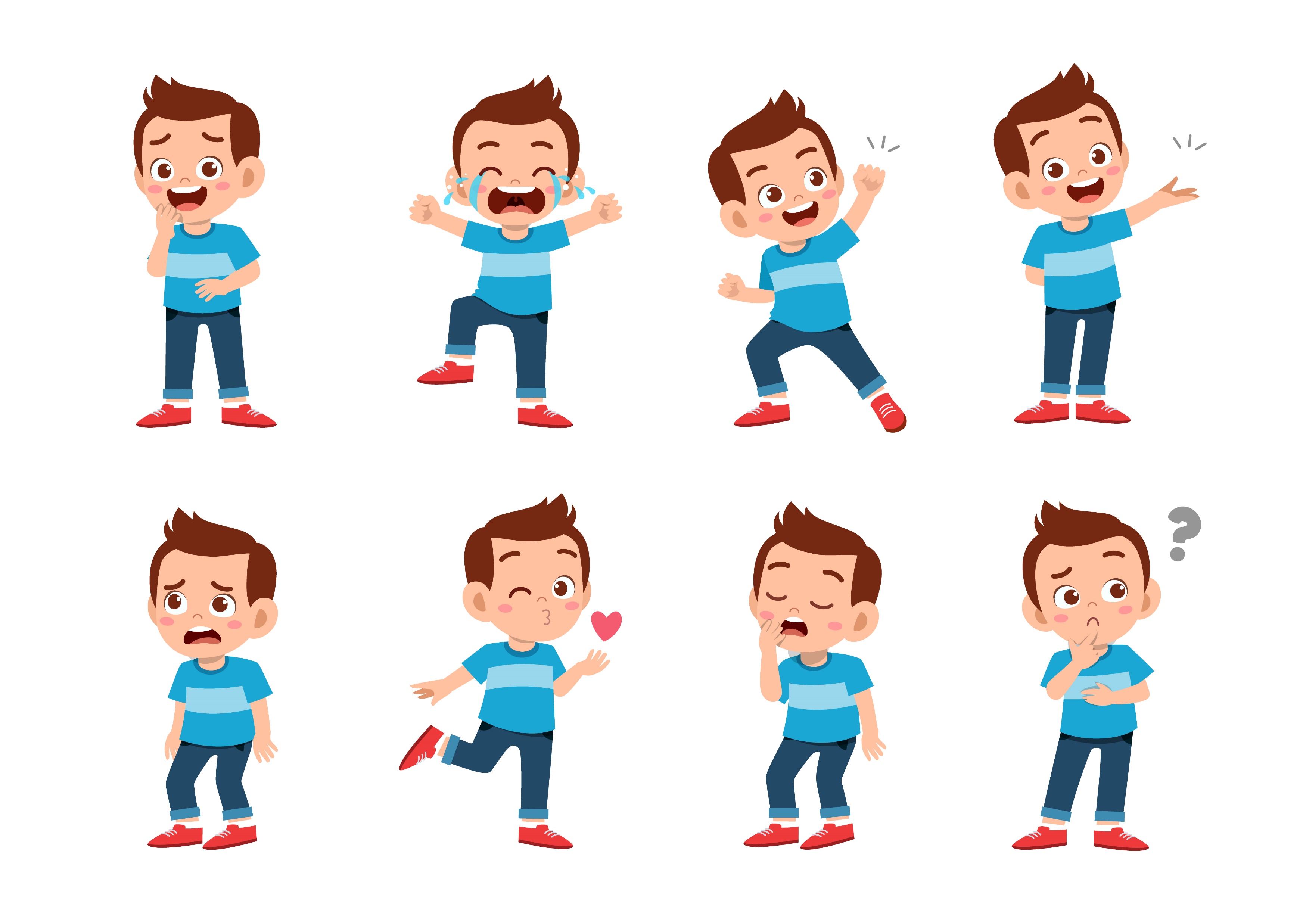 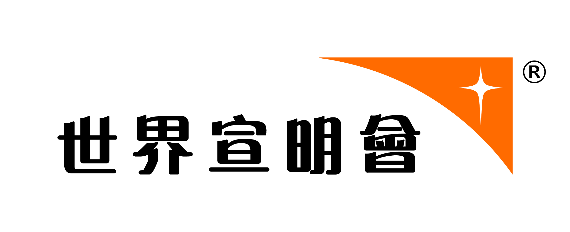 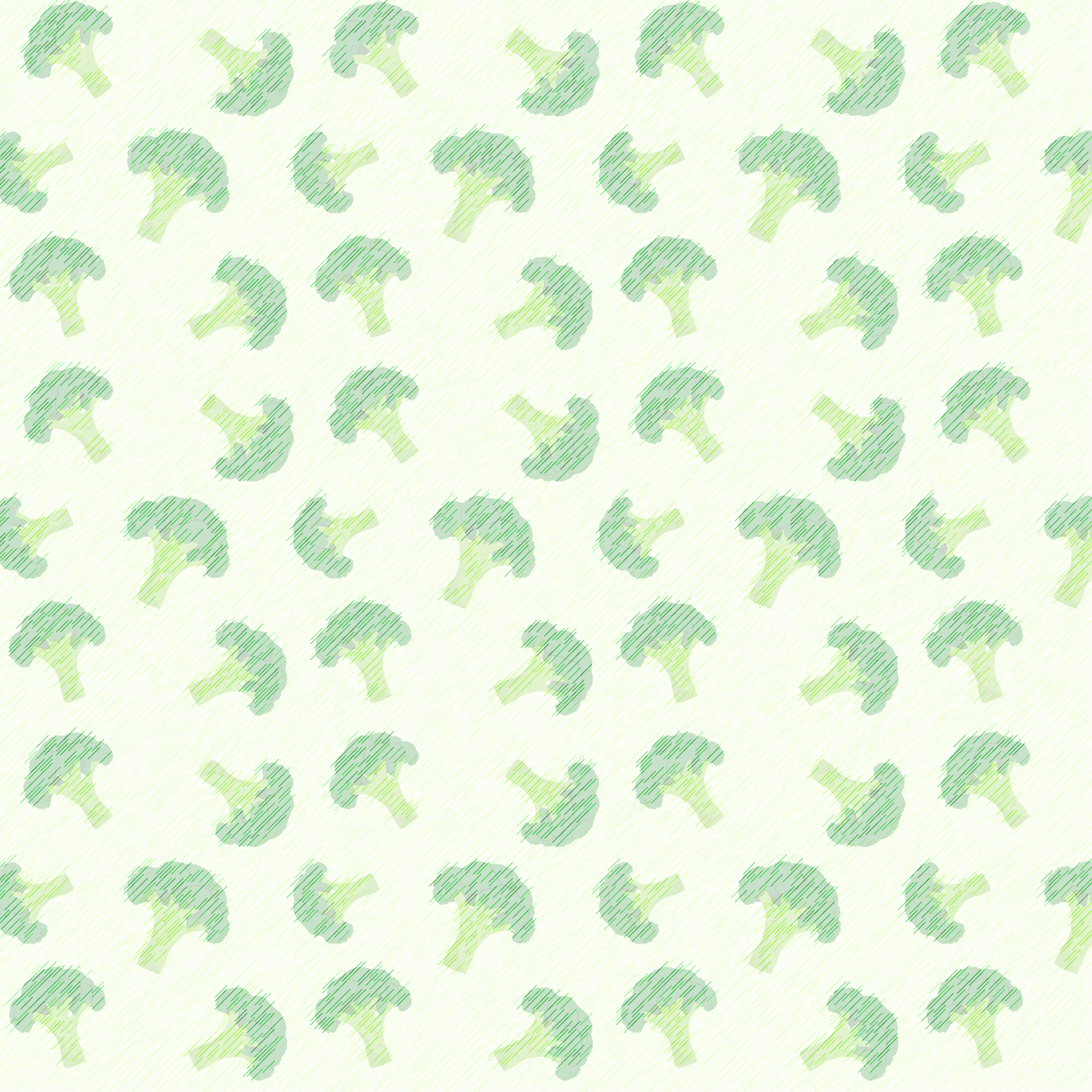 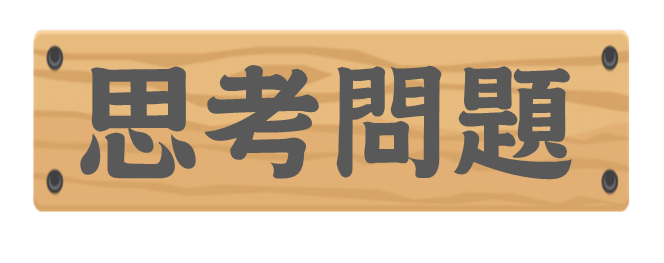 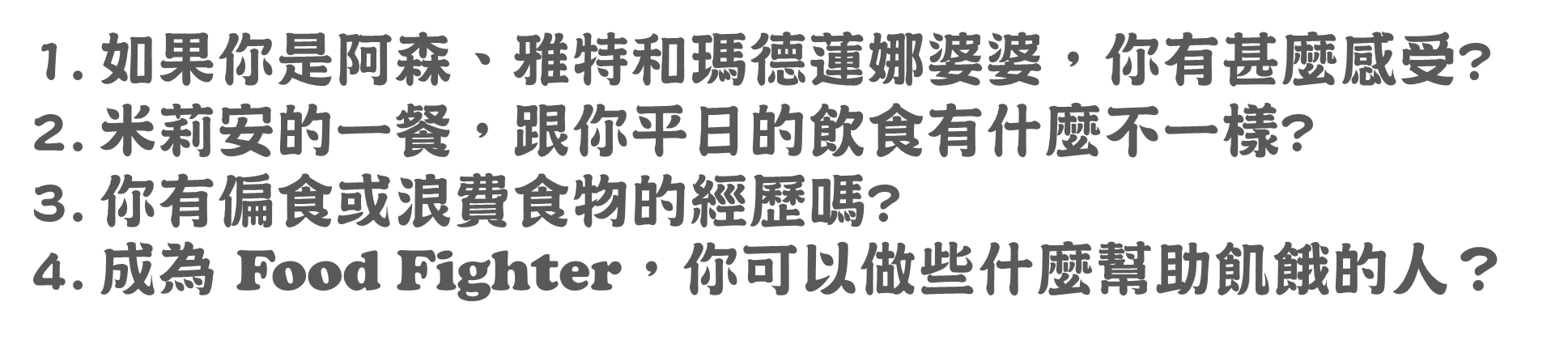 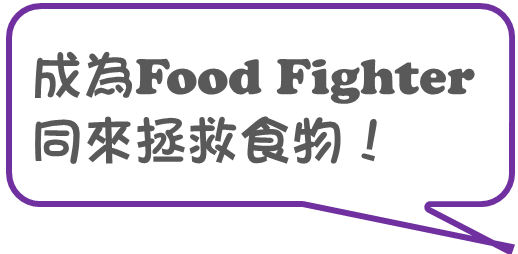 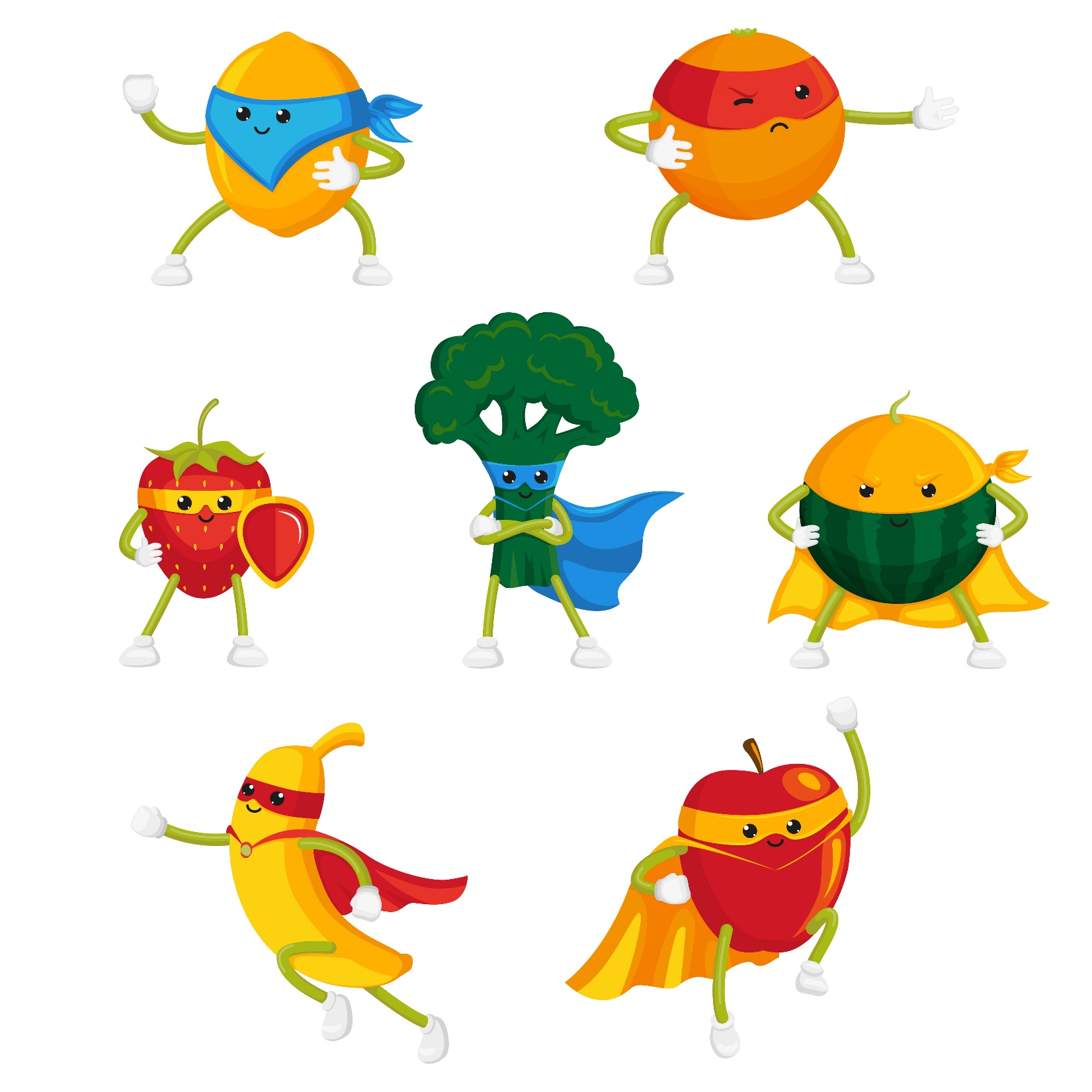 [Speaker Notes: 思考問題：

如果你是阿森、雅特和瑪德蓮娜婆婆，你有什麼感受？
米莉安的一餐，跟你平日的飲食有什麼不一樣？
你有偏食或浪費食物的經歷嗎？
成為 Food Fighter，你可以做些什麼幫助飢餓的人？]
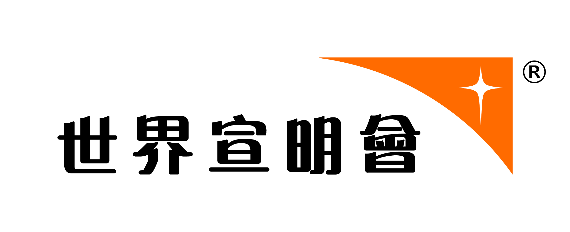 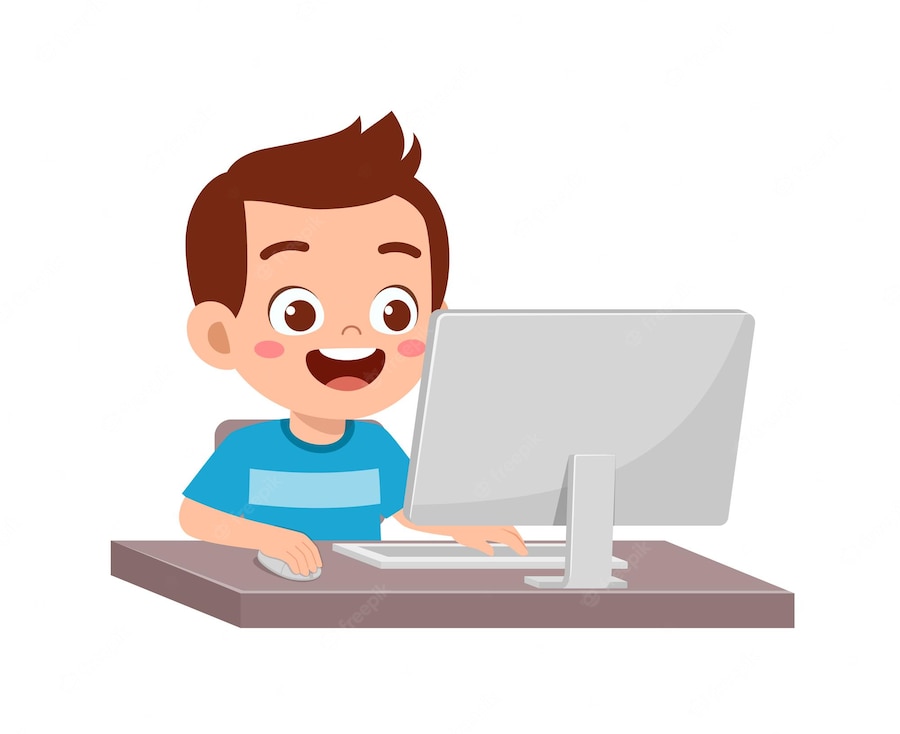 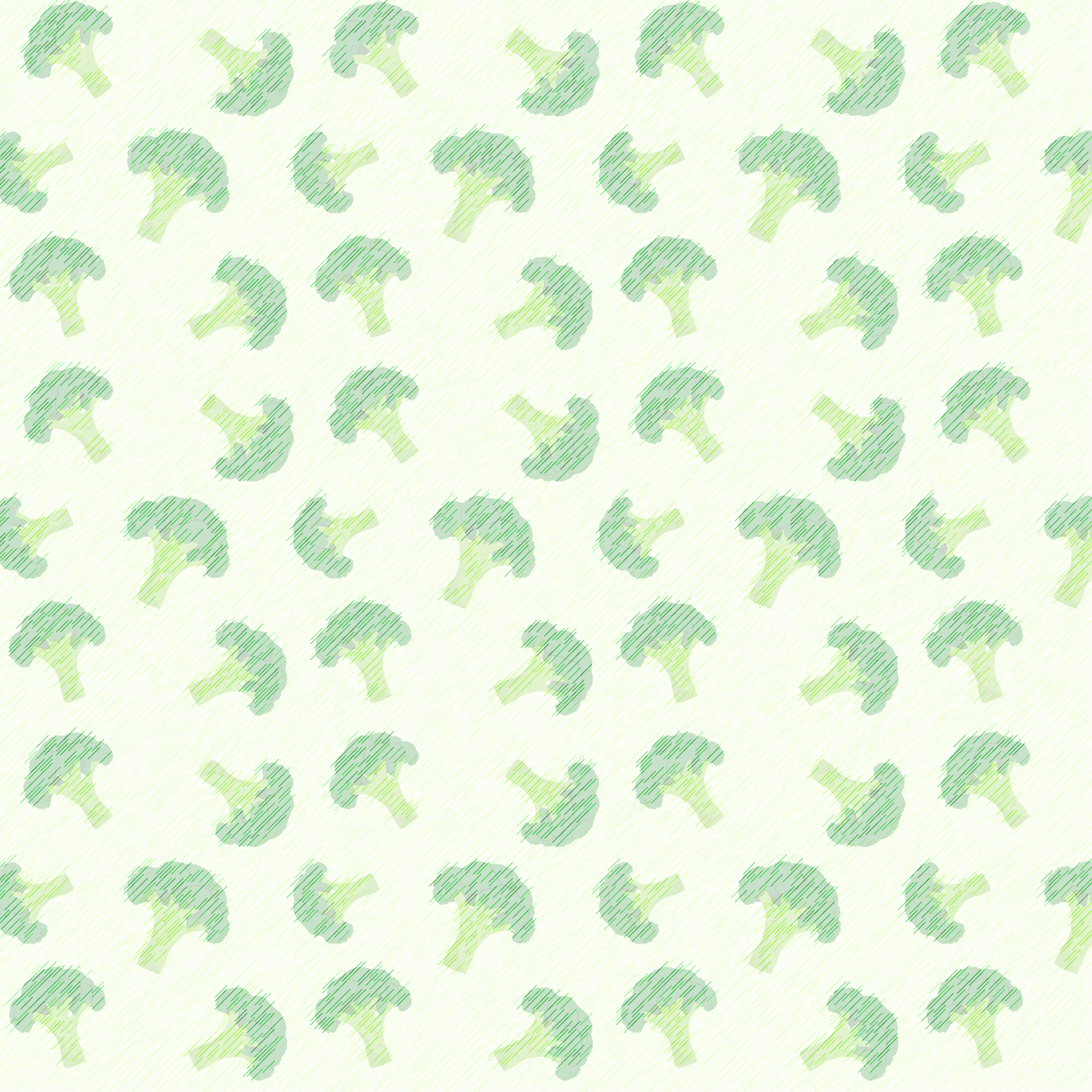 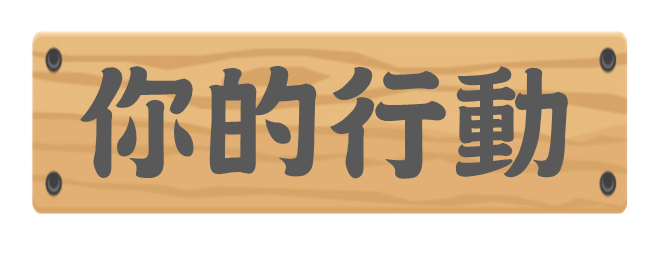 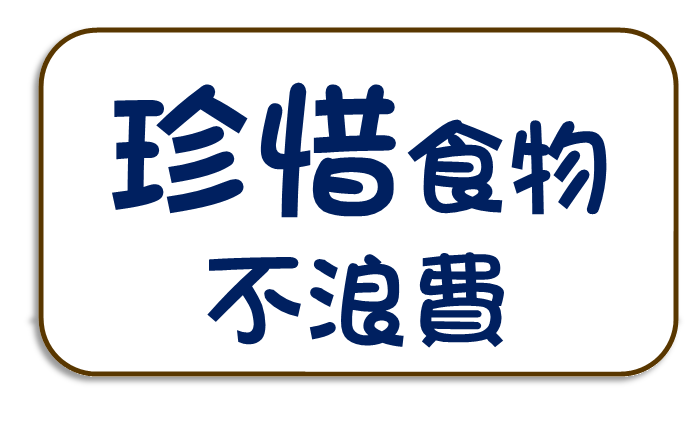 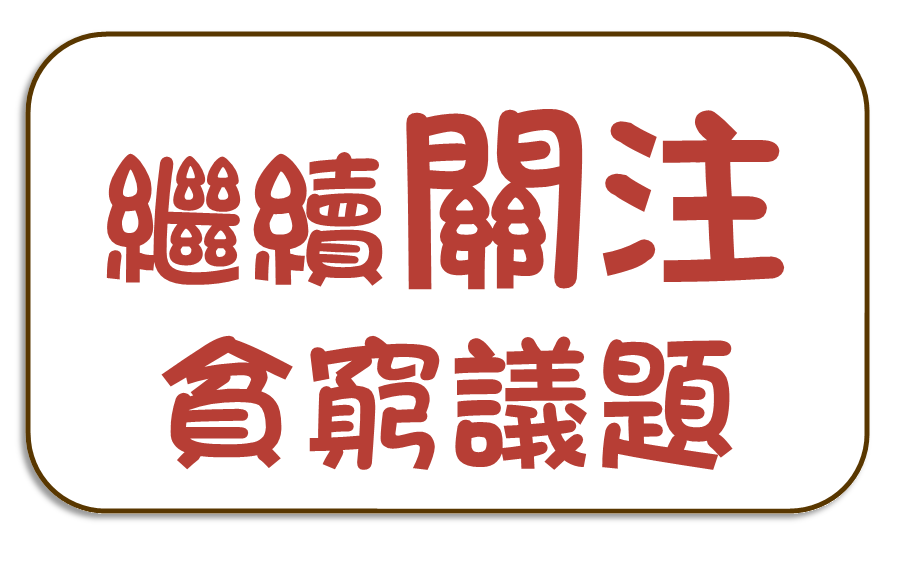 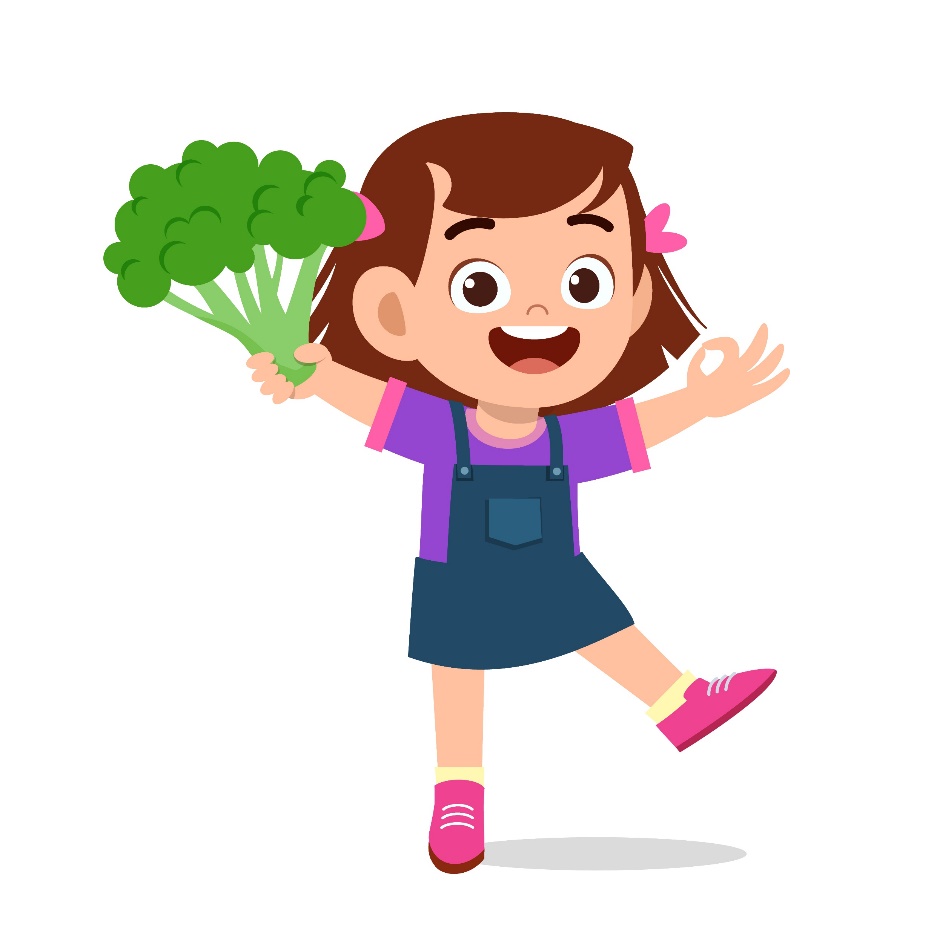 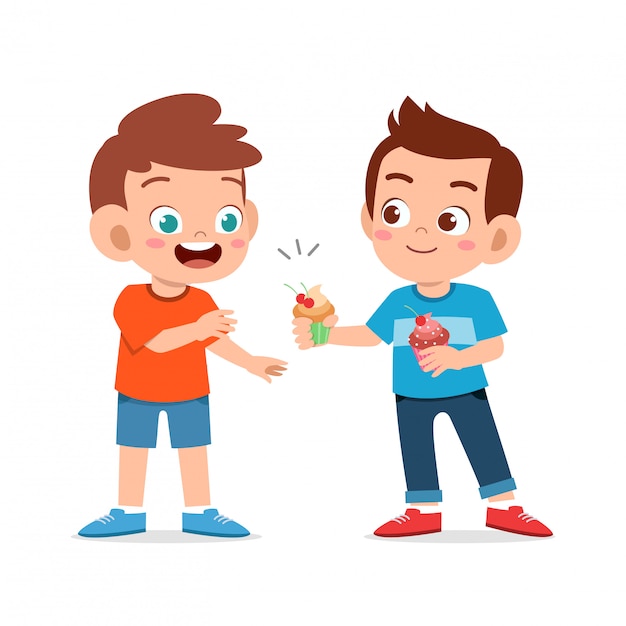 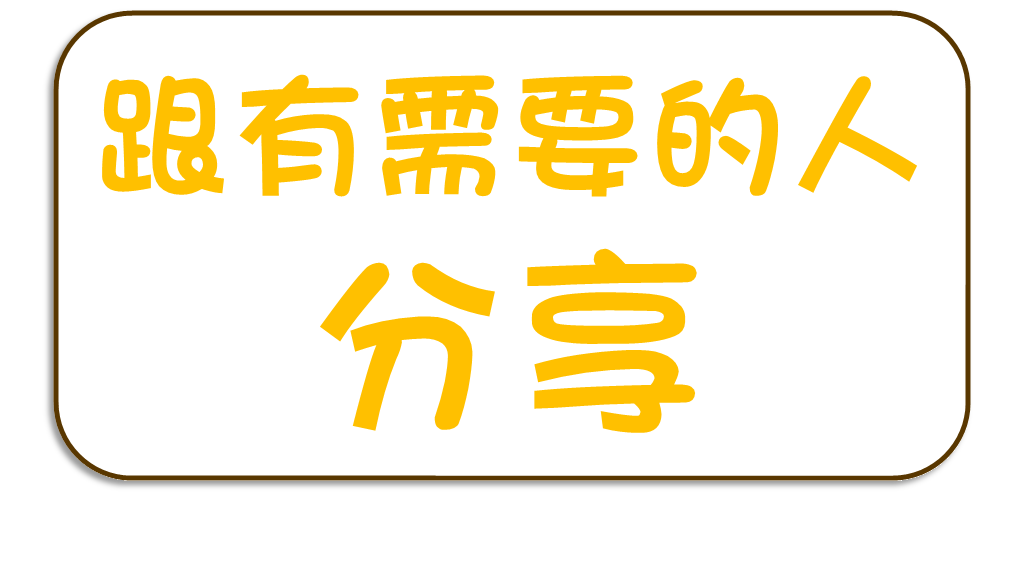 [Speaker Notes: 作為Food Fighter，你的任務是「拯救食物」!  你可以做到以下三樣事情：

第一，要珍惜食物，不浪費! 

第二，Food Fighter 要做個有愛心的人，多留意身邊需要幫助的人。將自己擁有的跟有需要的人分享。
另外，如果你有能力而又願意，也可以捐出金錢幫助世上貧窮飢餓的人。

第三，鼓勵你繼續關注飢餓/貧窮孩子的需要，有興趣了解更多資訊，可以跟爸媽一起瀏覽宣明會的網站，可以得到更多資料。]
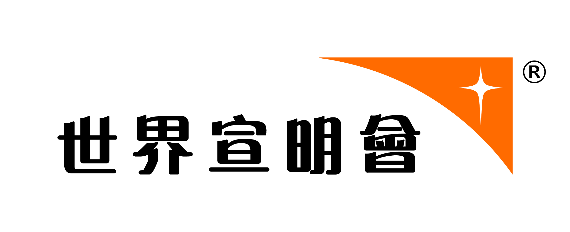 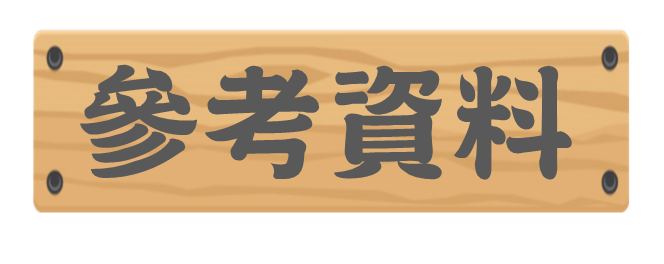 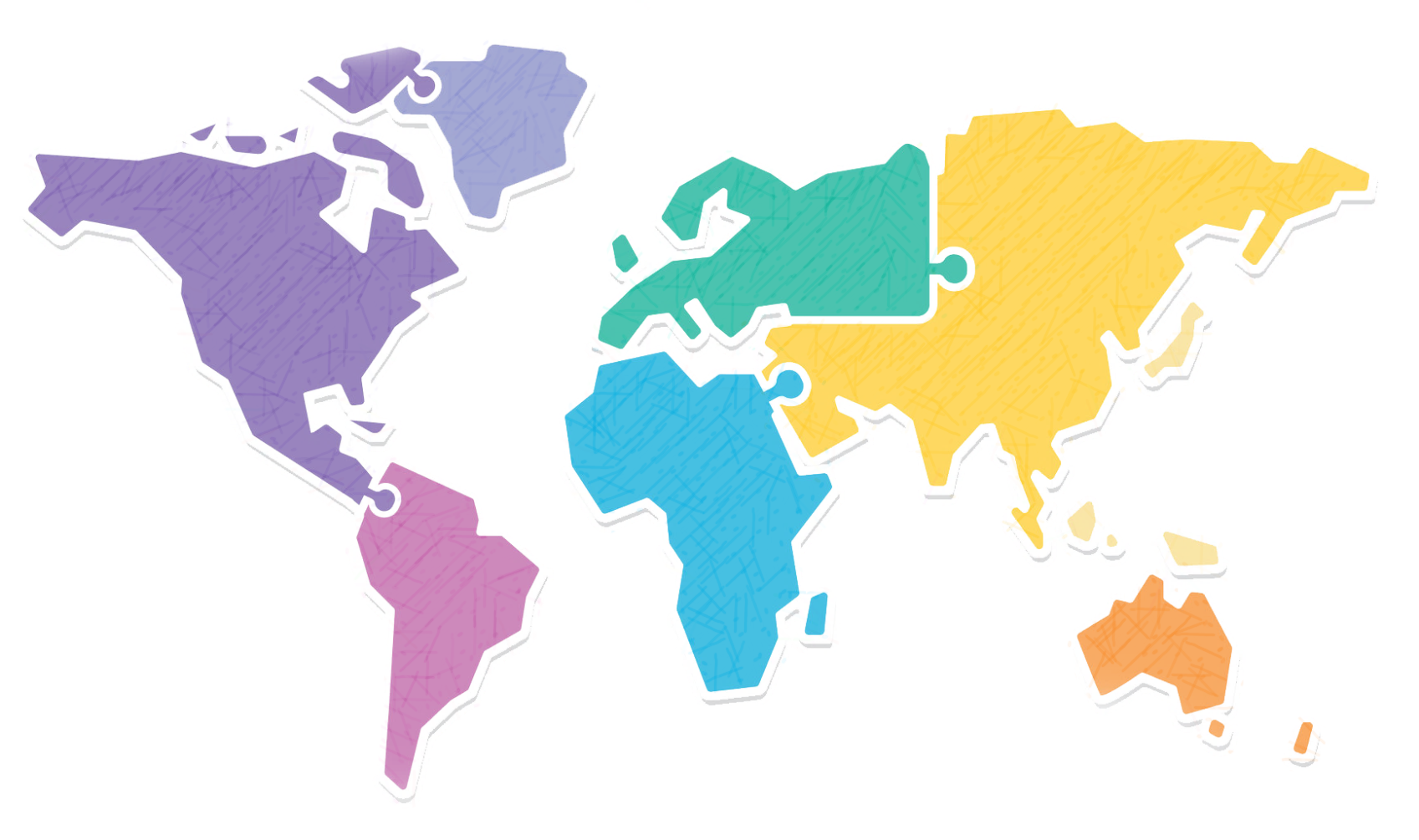 聯合國糧食及農業組織
https://www.fao.org/hunger/zh/
宣明會網頁–飢餓專題探討 
http://www.worldvision.org.hk/learn/hunger 
宣明會網頁–飢餓議題你知多少？ 
https://www.worldvision.org.hk/news/ireports/hunger-related-issues 
宣明會網頁–全球飢餓救援 
https://www.worldvision.org.hk/our-work/emergency-relief/global-hunger-relief 
宣明會原創布偶劇 – 透過布偶小故事，認識世界需要
https://bit.ly/3ku7pee
[Speaker Notes: 參考資料：聯合國糧食及農業組織
https://www.fao.org/hunger/zh/
宣明會網頁–飢餓專題探討 
http://www.worldvision.org.hk/learn/hunger 
宣明會網頁–飢餓議題你知多少？ 
https://www.worldvision.org.hk/news/ireports/hunger-related-issues 
宣明會網頁–全球飢餓救援 
https://www.worldvision.org.hk/our-work/emergency-relief/global-hunger-relief 
宣明會原創布偶劇 – 透過布偶小故事，認識世界需要
https://bit.ly/3ku7pee]